CÁLCULO





Antonio Carlos Brolezzi
Em Geometria Analítica, vimos:
Século XVII na Europa: a Idade da Razão. 
Geometria grega: lugar geométrico, construções com régua e compasso de curvas e formas.
Álgebra árabe: relação entre equações e geometria.
Fermat e Descartes: Geometria analítica: 
Ponte entre os dois “mundos”: a geometria grega e a álgebra árabe.
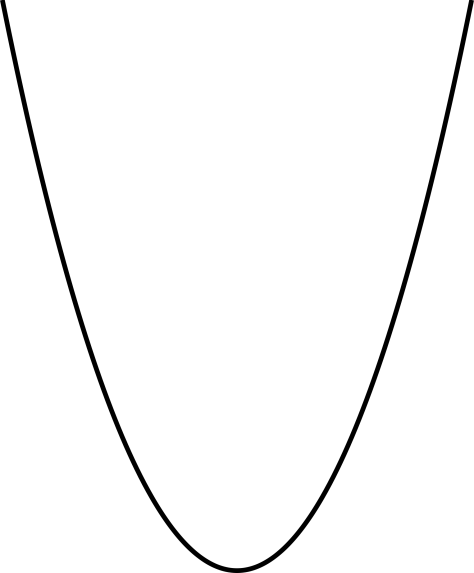 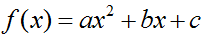 Uma curva pode ser definida a partir de suas tangentes.
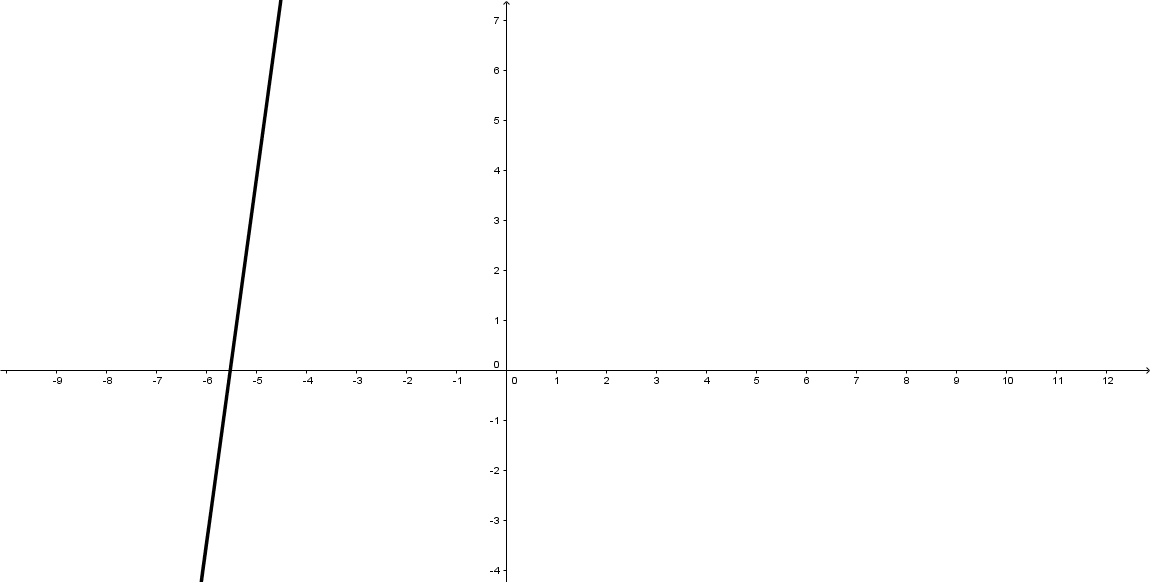 Fermat percebeu que quando a curva tem um máximo ou um mínimo, sua tangente é horizontal (Teorema de Fermat).
Uma curva pode ser definida a partir de suas tangentes.
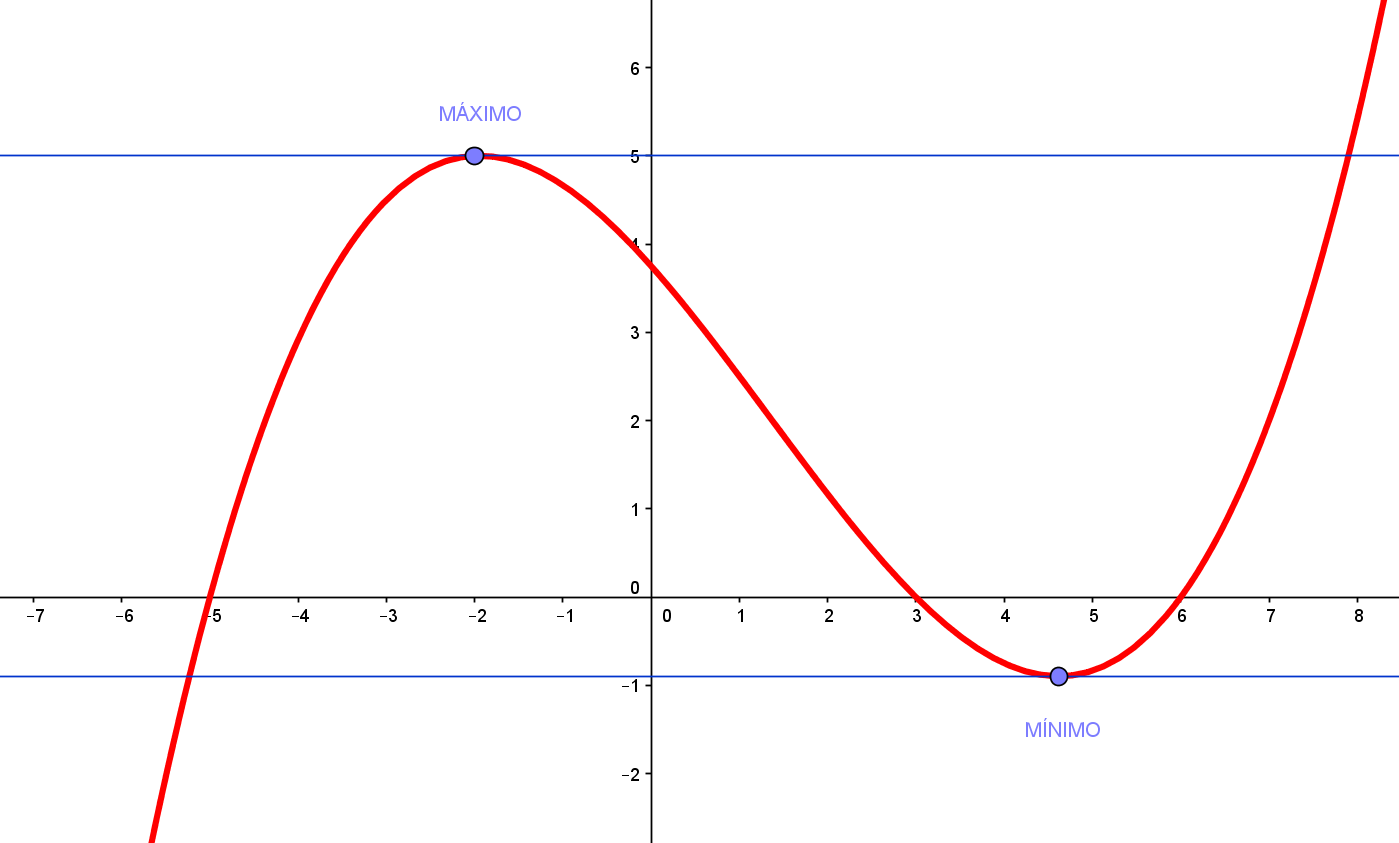 Fermat percebeu que quando a curva tem um máximo ou um mínimo, sua tangente é horizontal (Teorema de Fermat).
Como encontrar a equação da reta tangente à uma curva em um ponto dado?
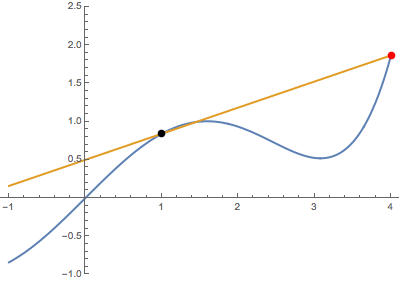 Aproximando o ponto vermelho do ponto preto, a reta secante tende à reta tangente.
Como encontrar a equação da reta tangente à uma curva em um ponto dado?
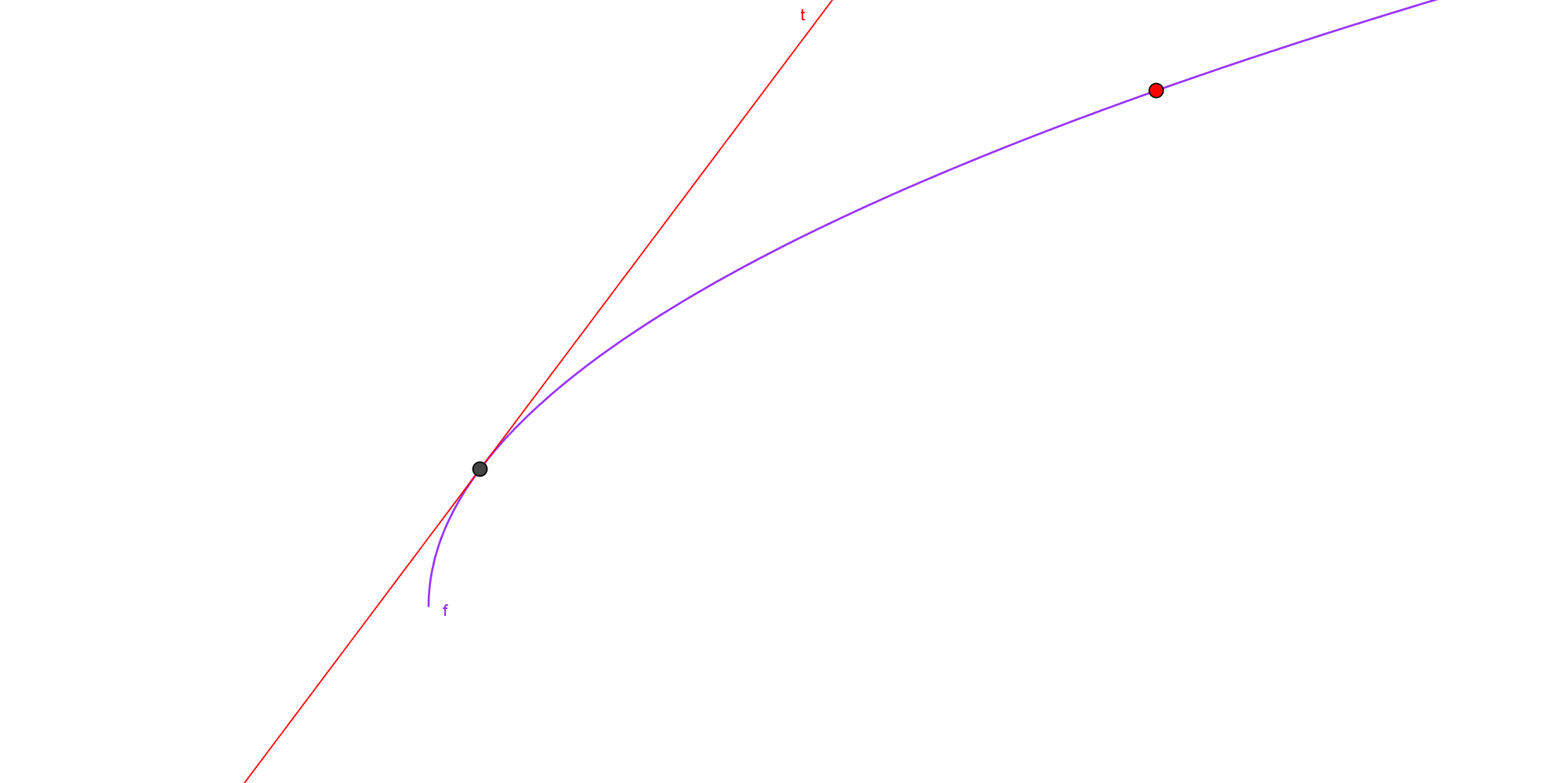 Aproximando o ponto vermelho do ponto preto, a reta secante tende à reta tangente.
Como encontrar a equação da reta tangente à uma curva em um ponto dado?
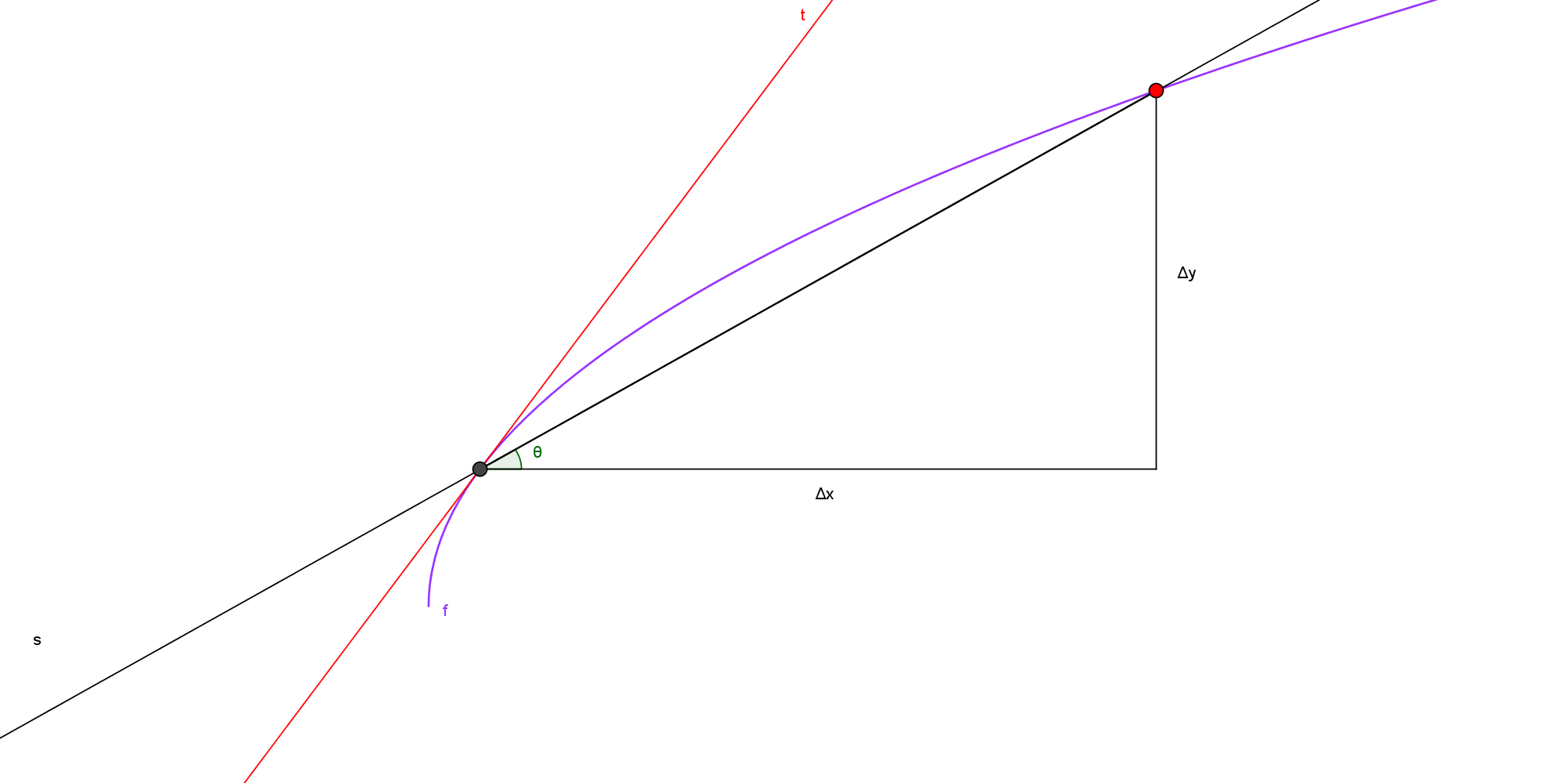 Aproximando o ponto vermelho do ponto preto, a reta secante tende à reta tangente.
Como encontrar a equação da reta tangente à uma curva em um ponto dado?
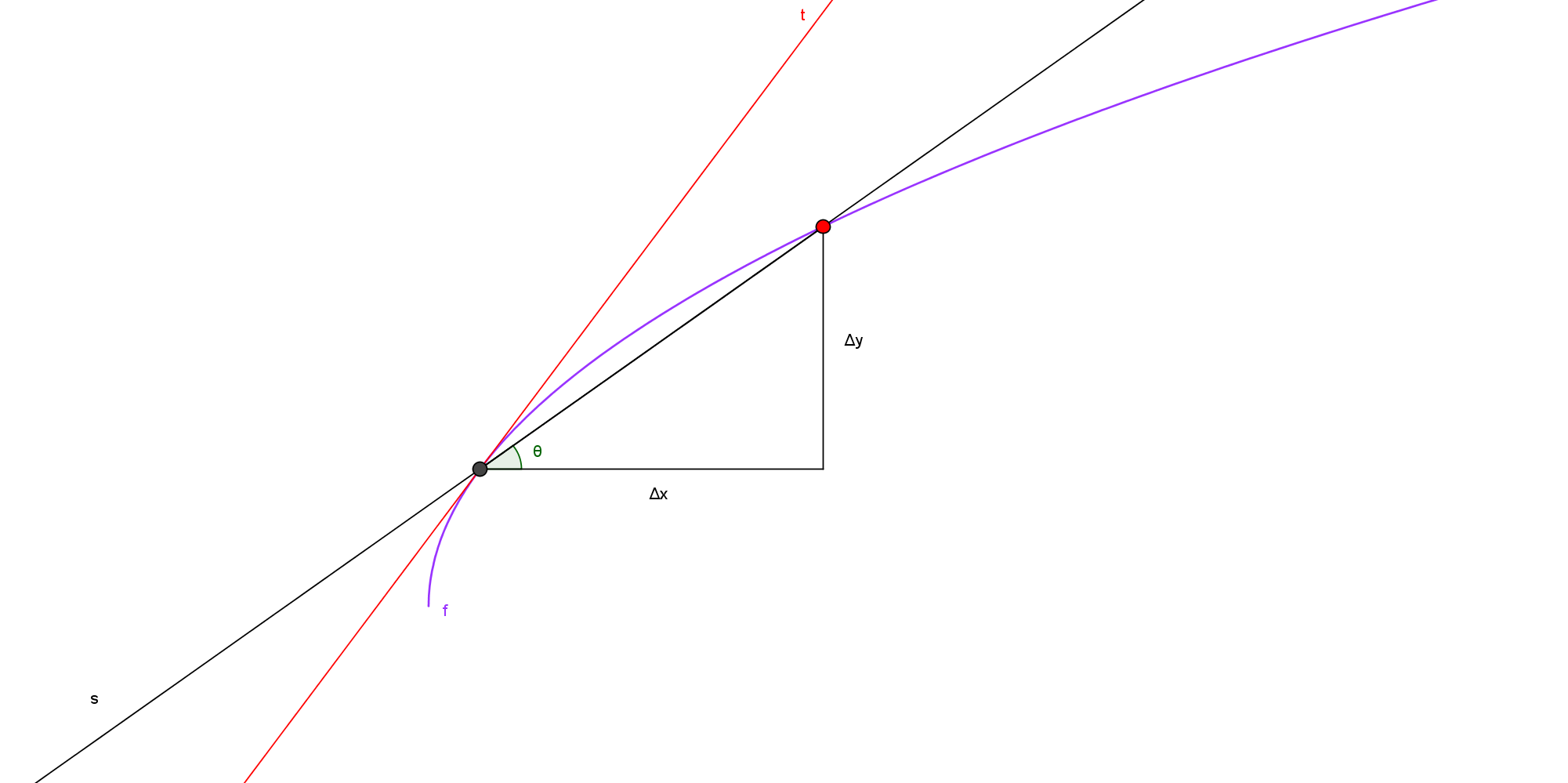 Aproximando o ponto vermelho do ponto preto, a reta secante tende à reta tangente.
Como encontrar a equação da reta tangente à uma curva em um ponto dado?
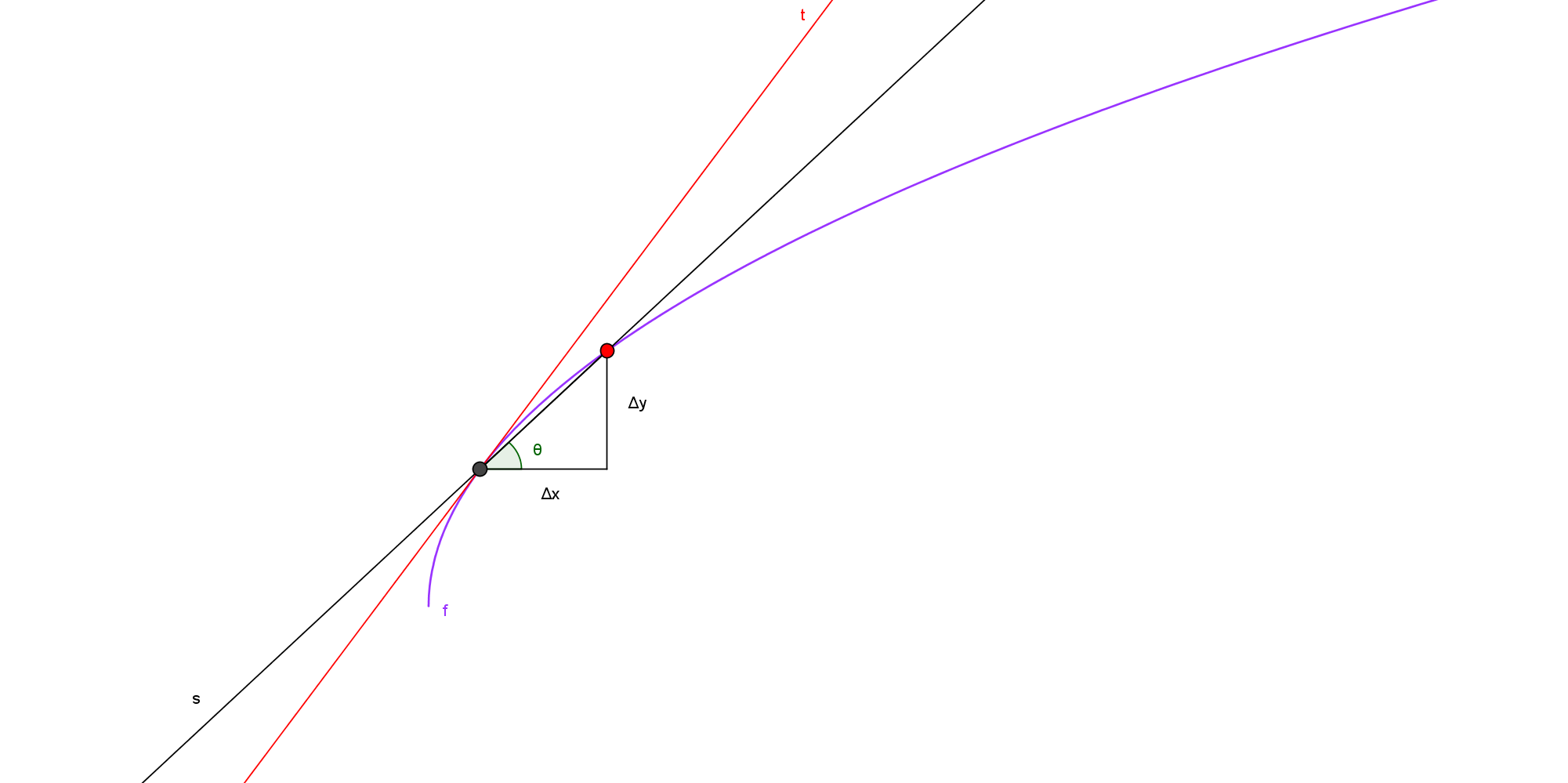 Aproximando o ponto vermelho do ponto preto, a reta secante tende à reta tangente.
Como encontrar a equação da reta tangente à uma curva em um ponto dado?
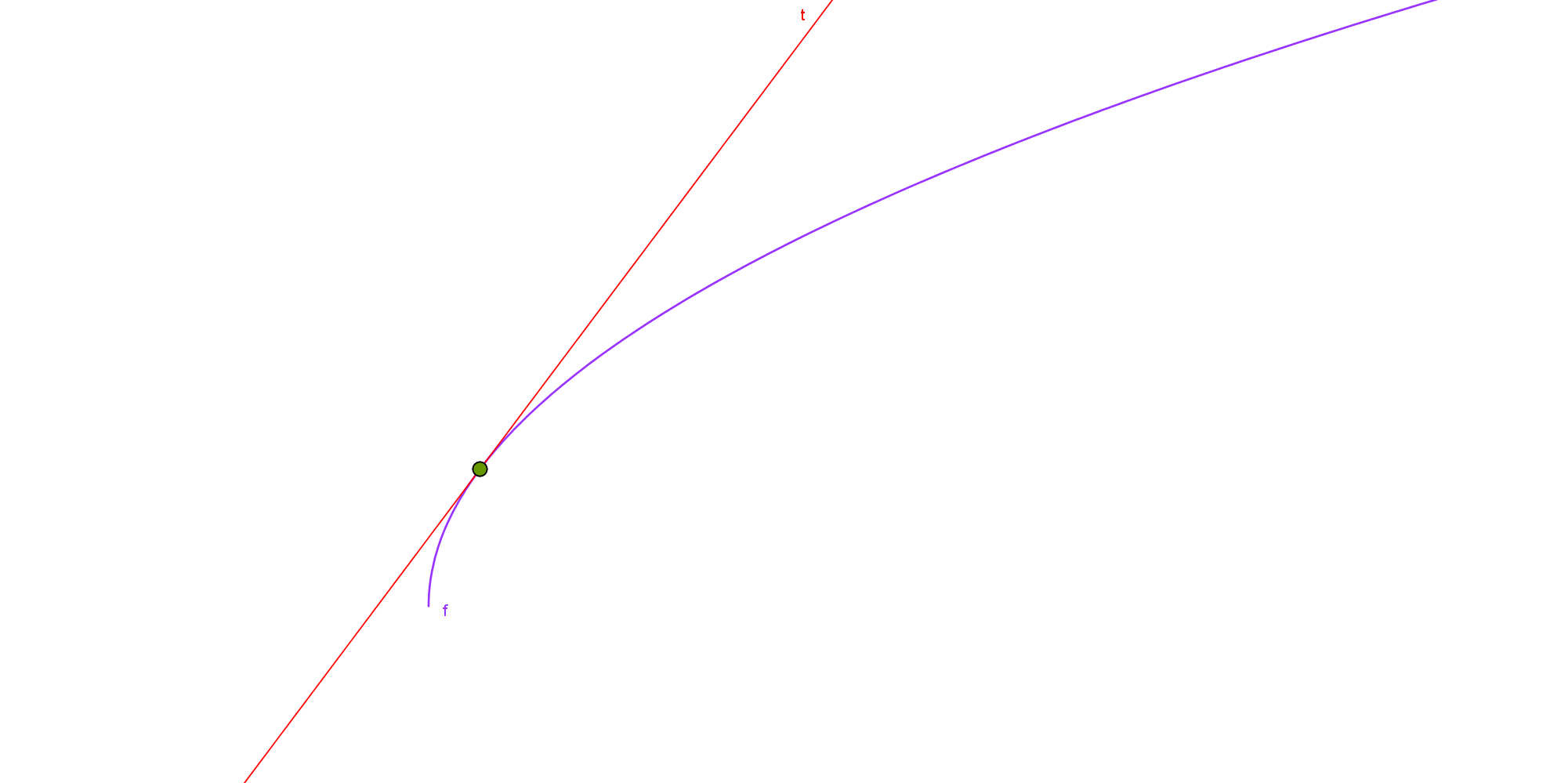 Aproximando o ponto vermelho do ponto preto, a reta secante tende à reta tangente.
Derivada é uma taxa de variação instantânea.
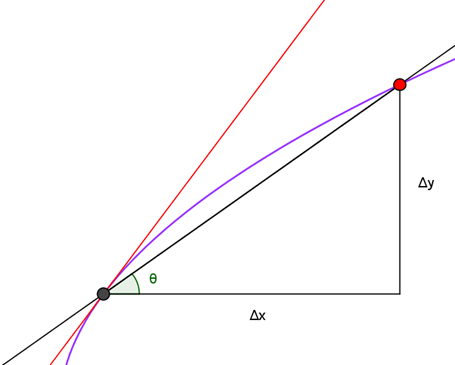 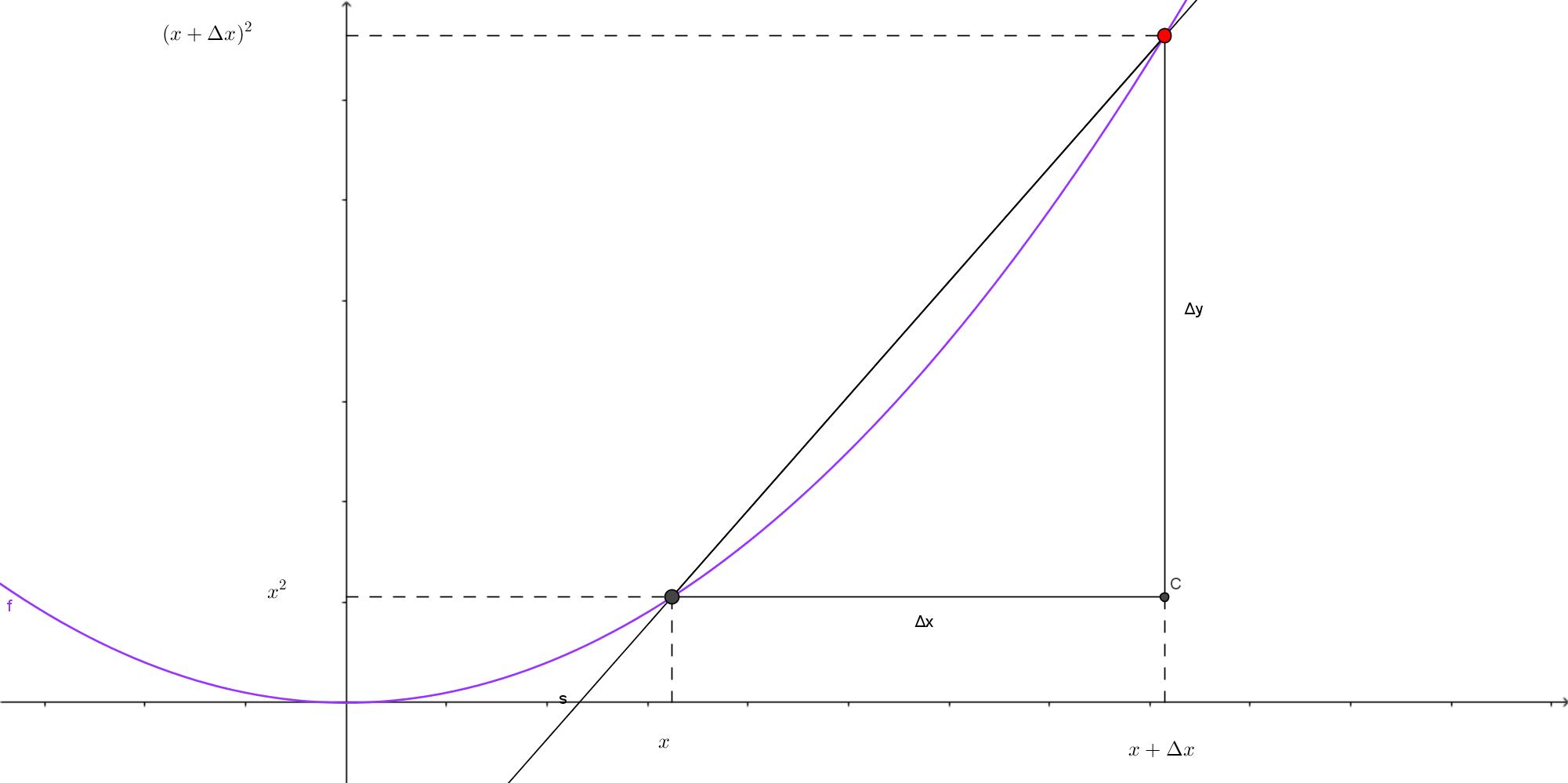 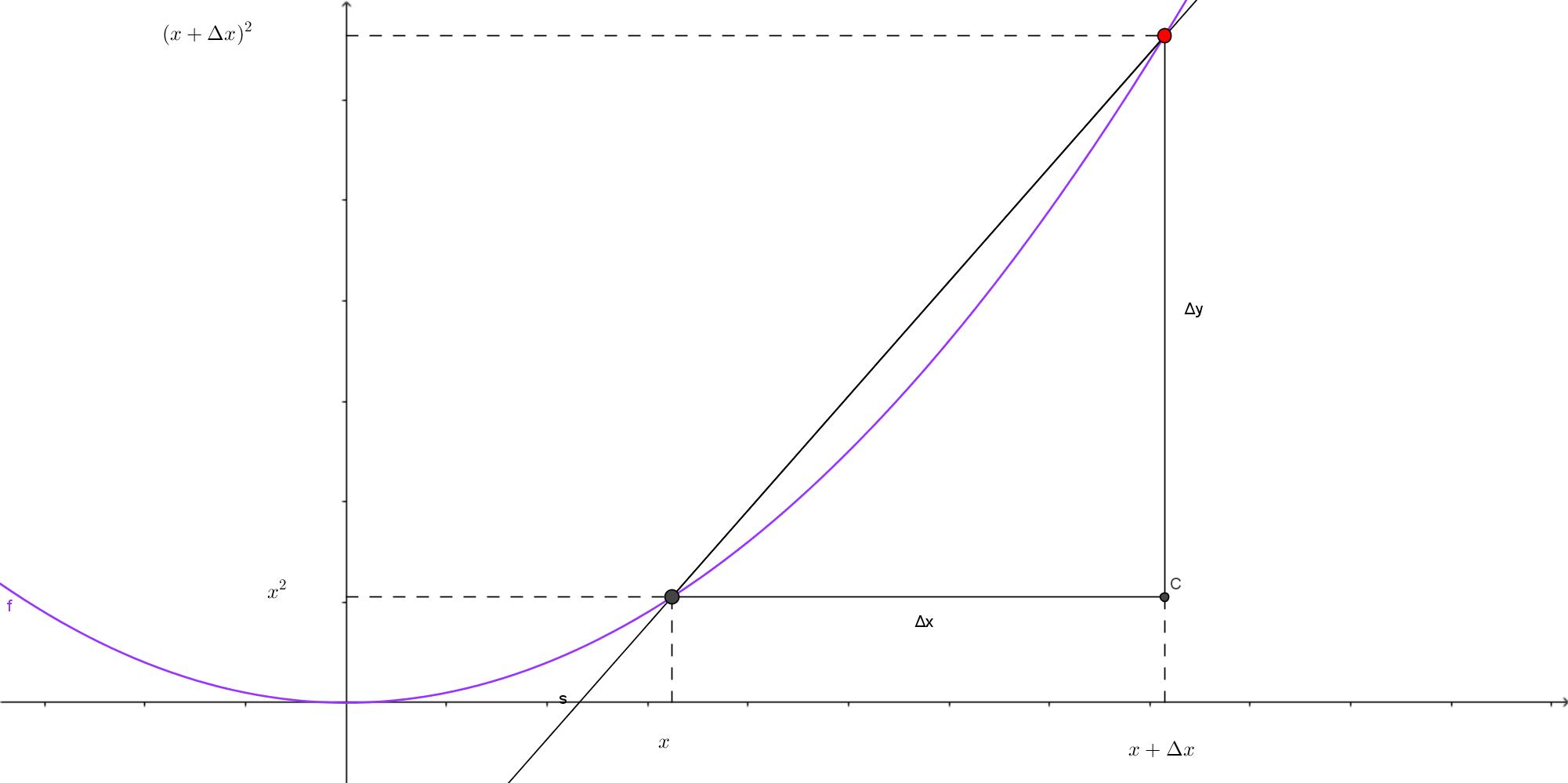 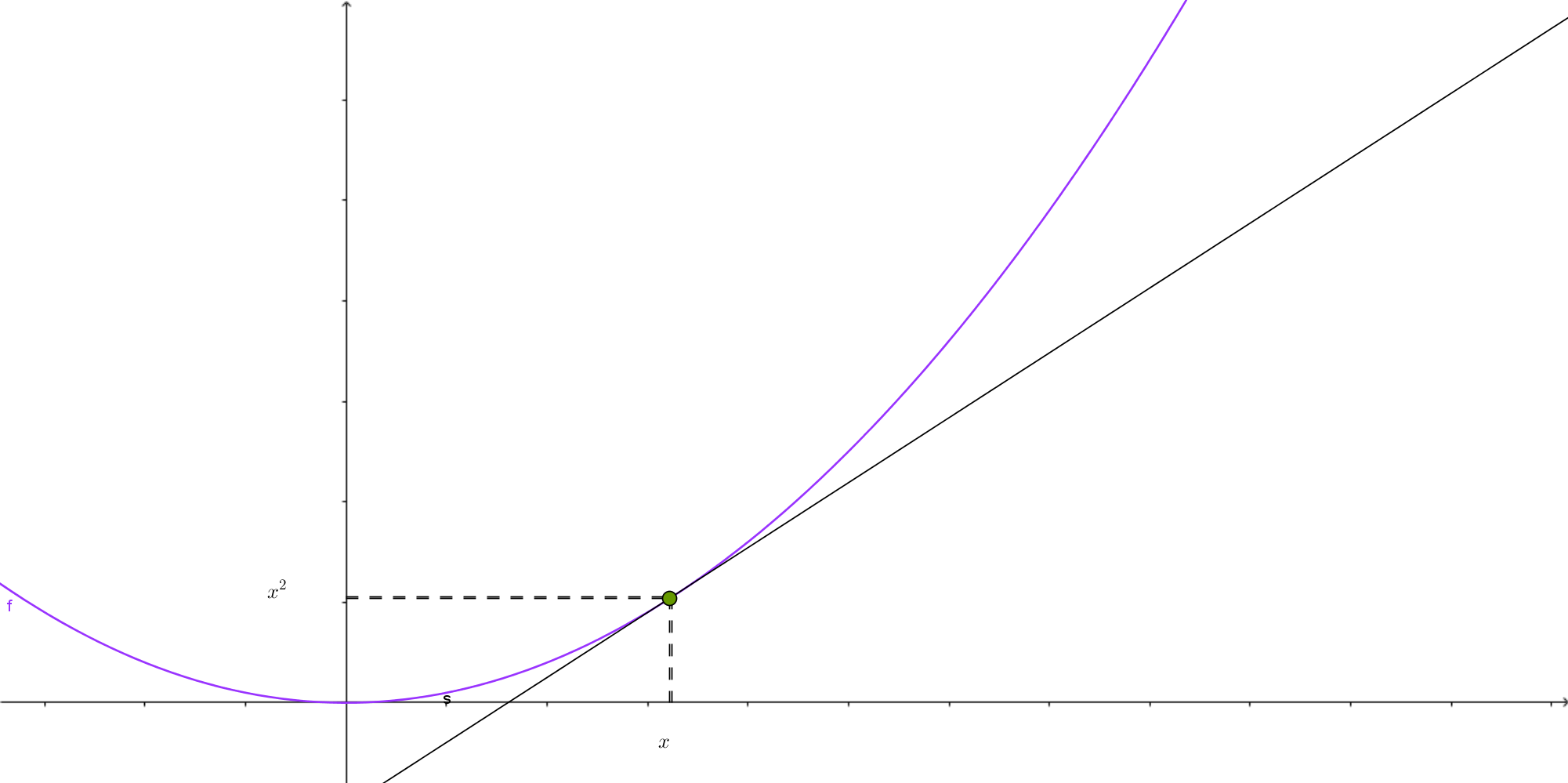 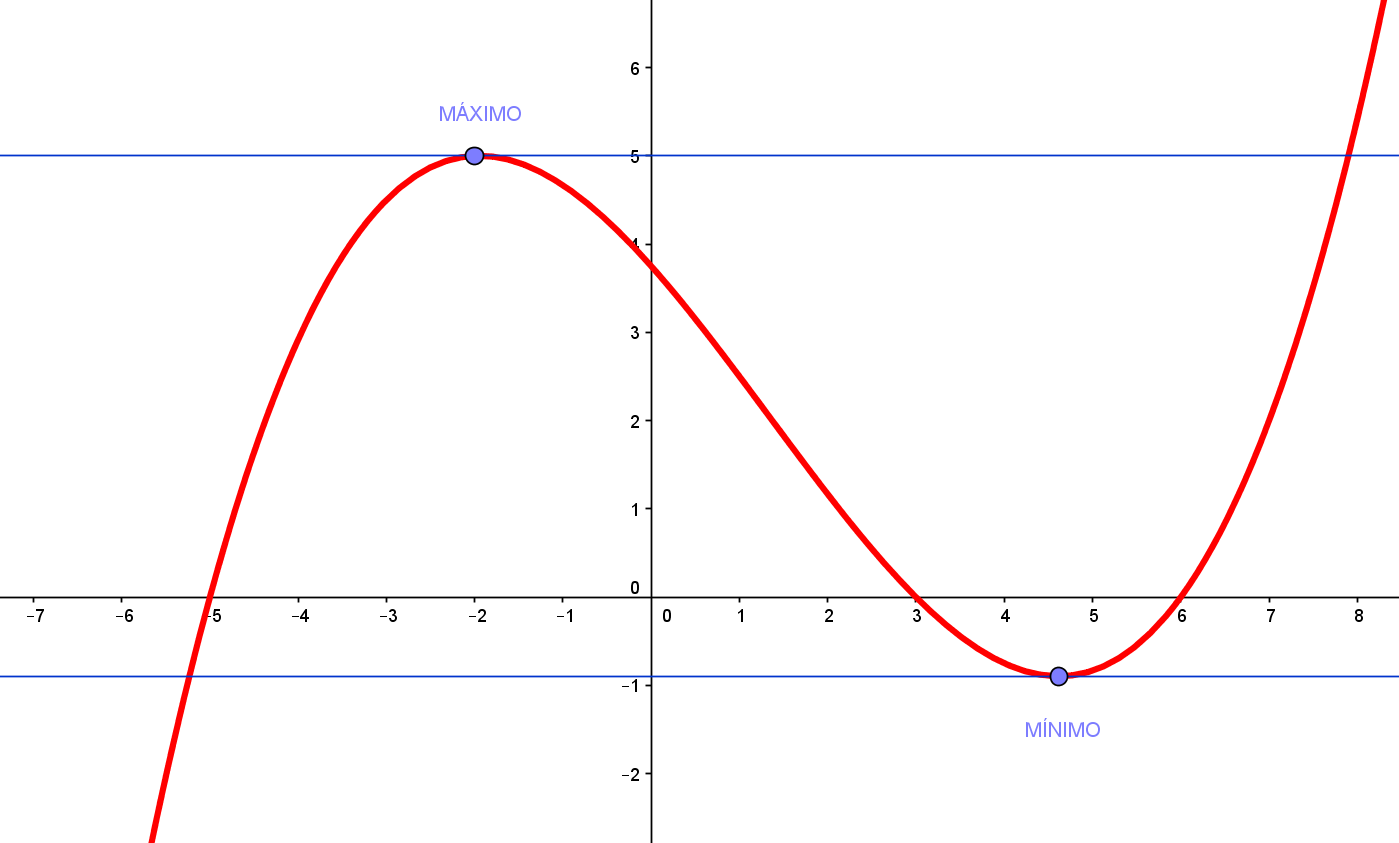 O Teorema de Fermat afirma que se uma função y=f(x) possui um ponto de máximo ou mínimo local em algum x=c, então a derivada da função nesse ponto e zero.
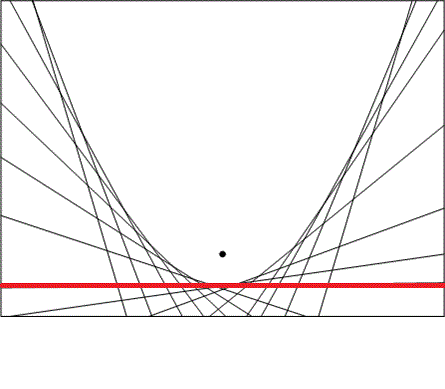 De fato é o que podemos ver na nossa dobradura.
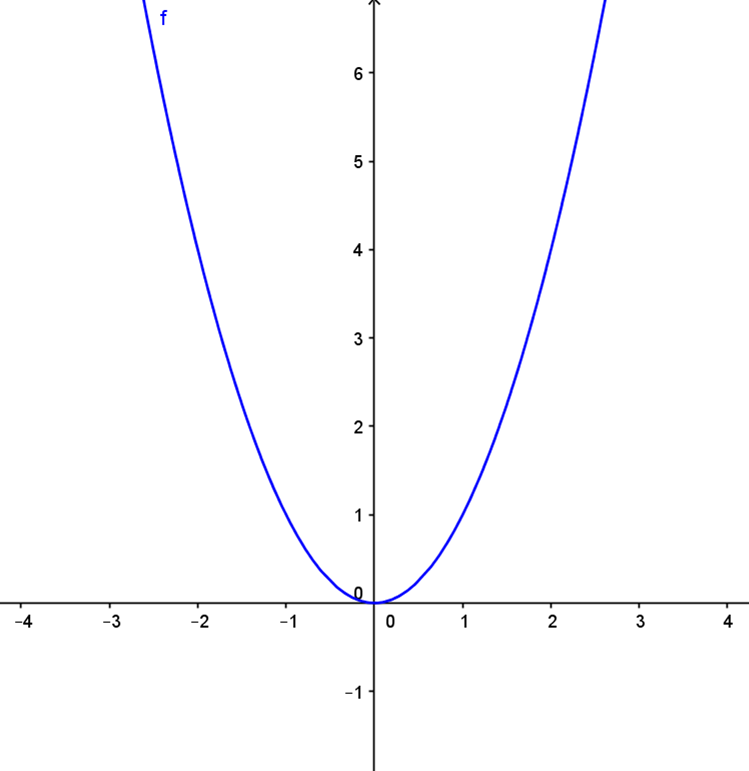 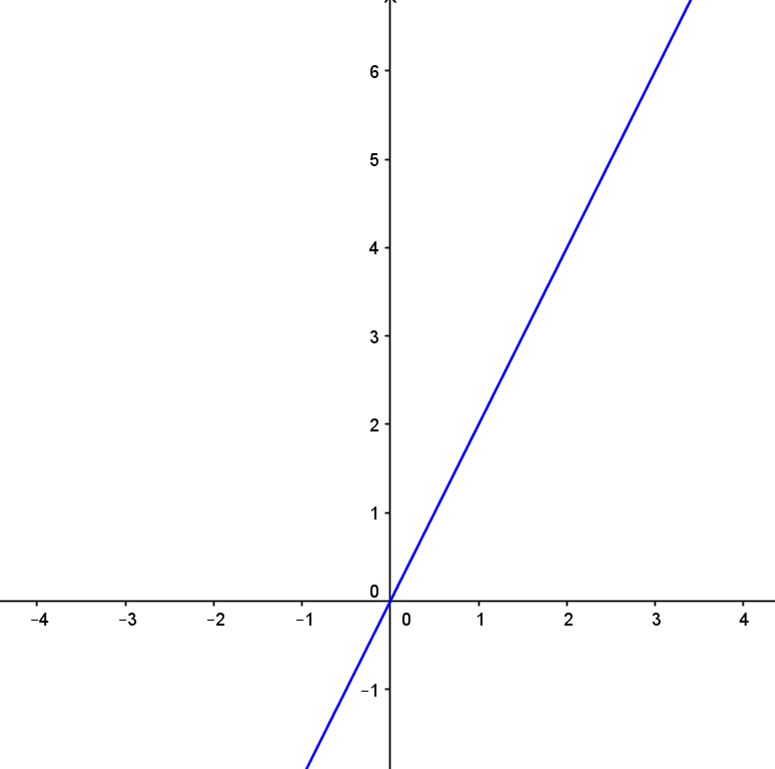 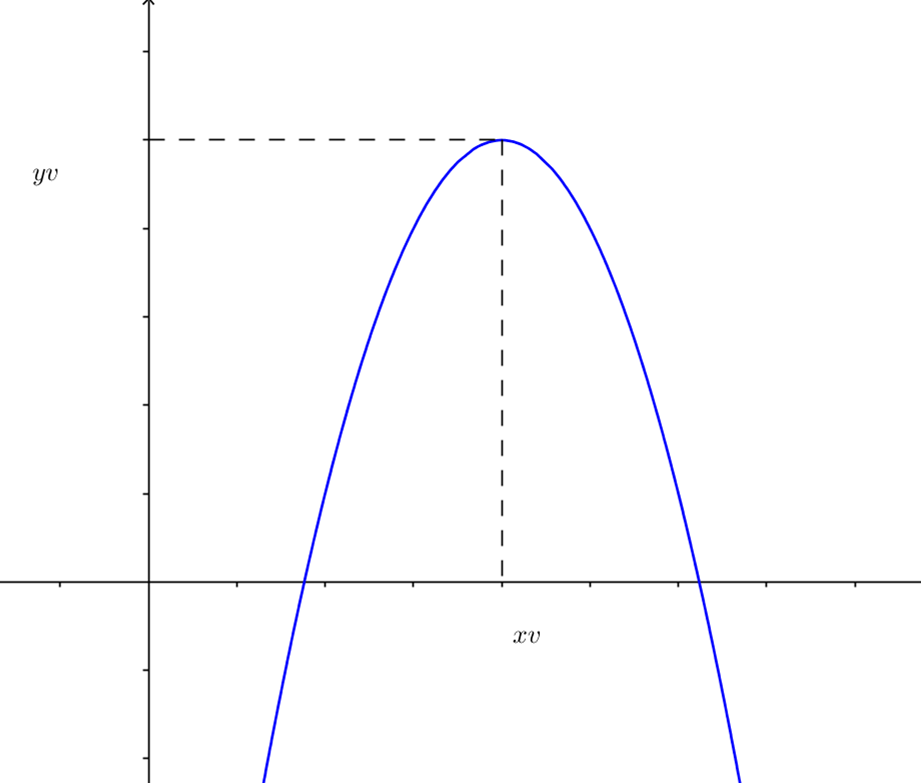 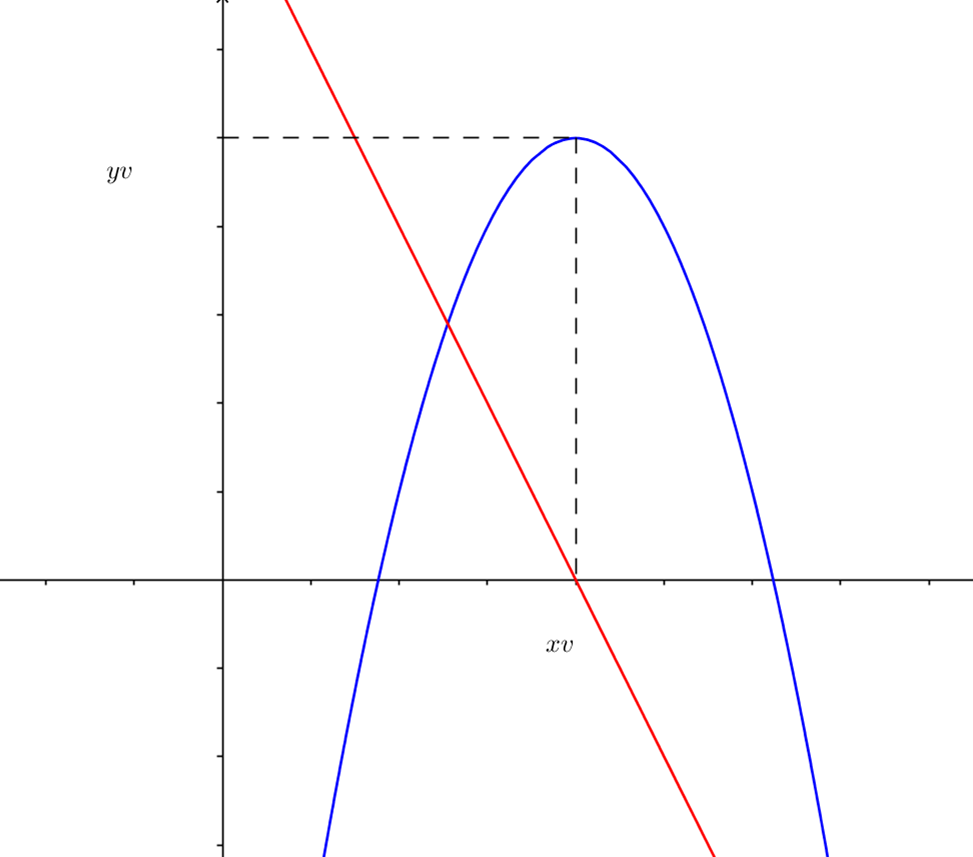 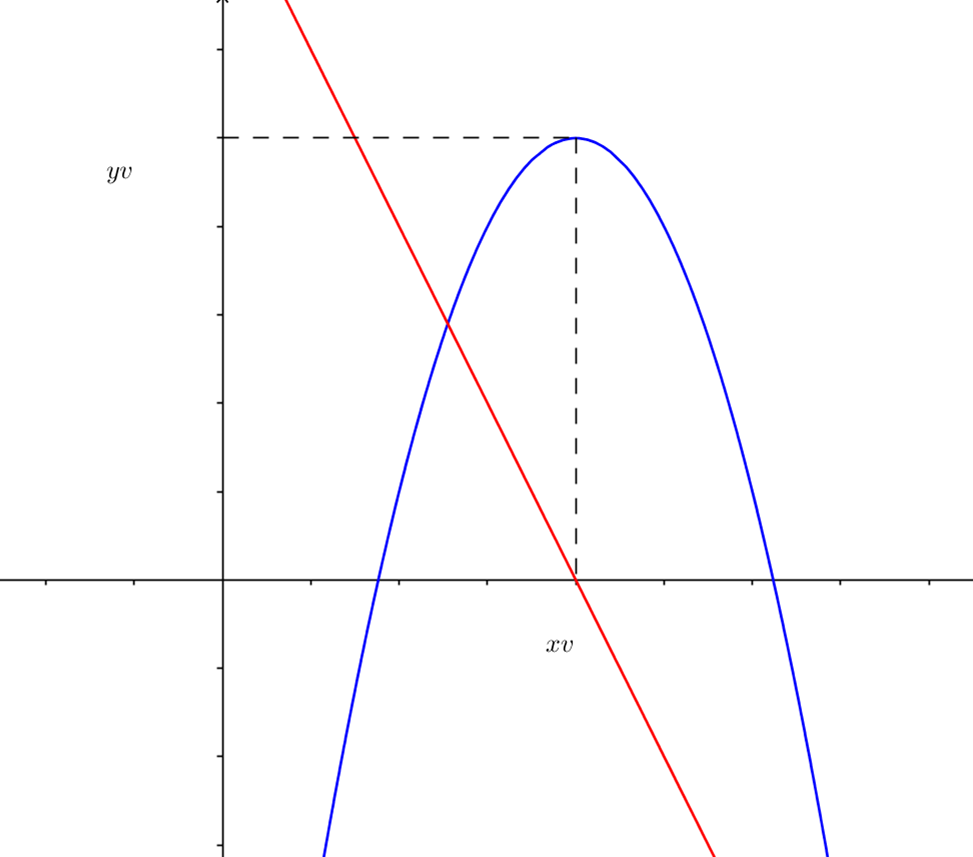 A matemática grega considerava o efeito do movimento e das transformações nas formas geométricas.
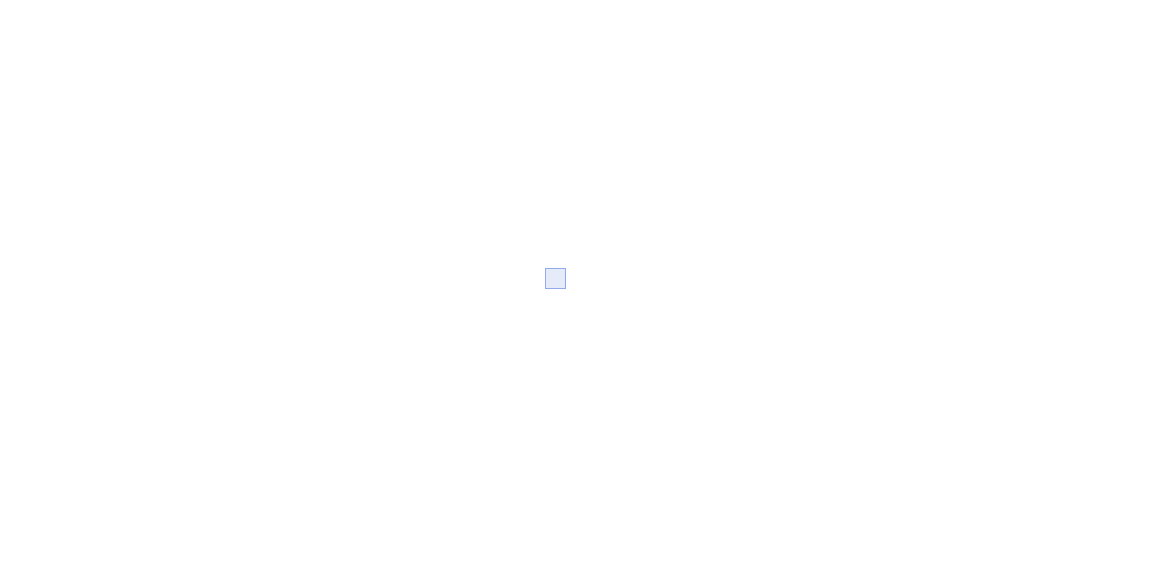 Como aumenta a área de um quadrado quando seu lado aumenta?
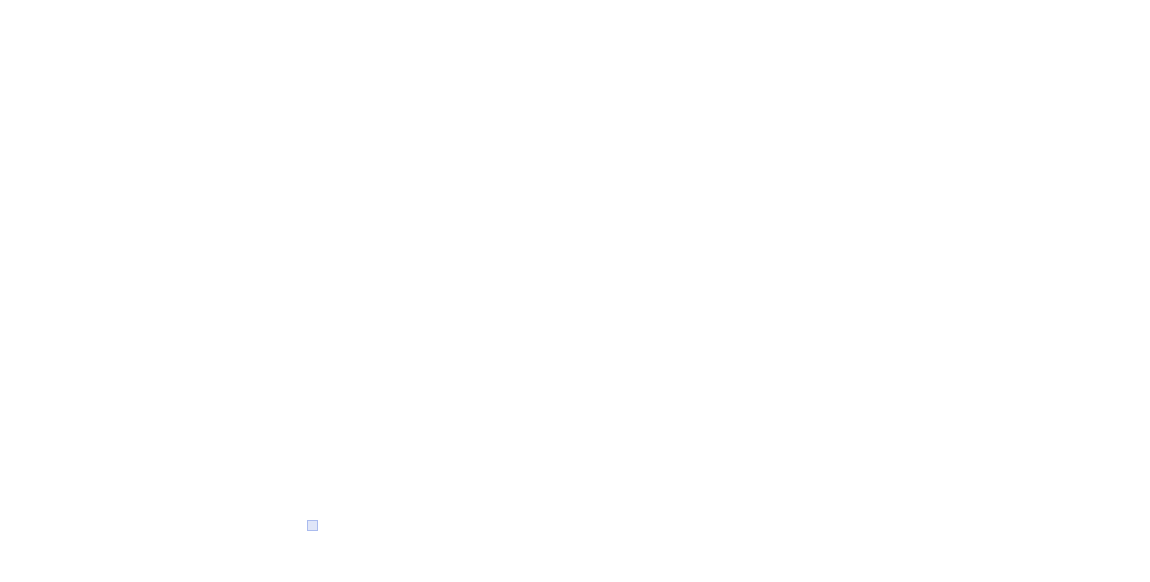 O aumento instantâneo da área do quadrado corresponde a duas vezes o lado.
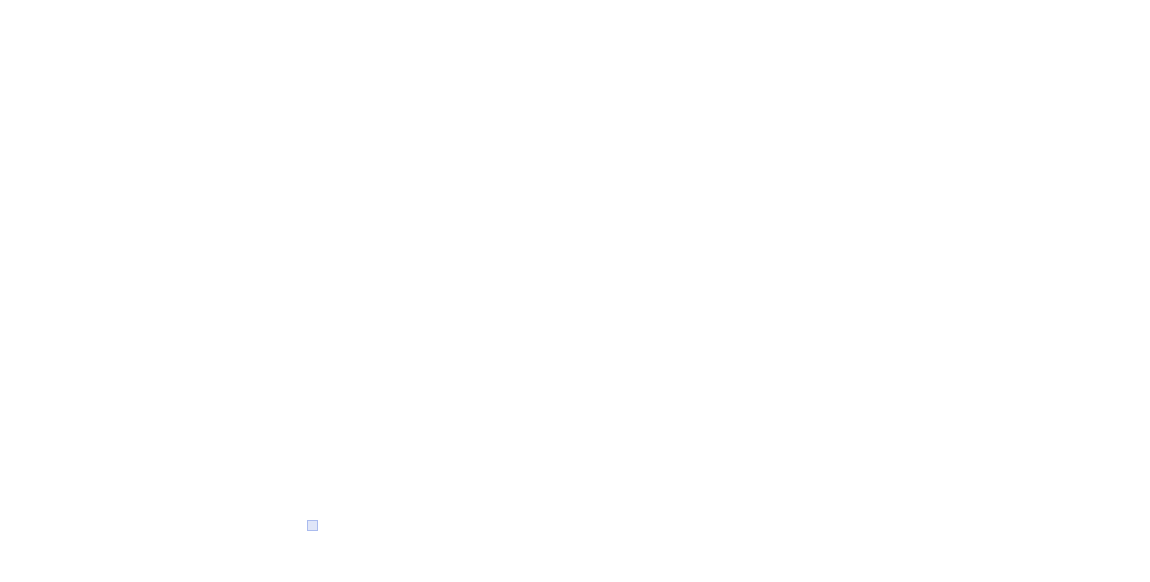 A taxa de variação instantânea da área é 2x.
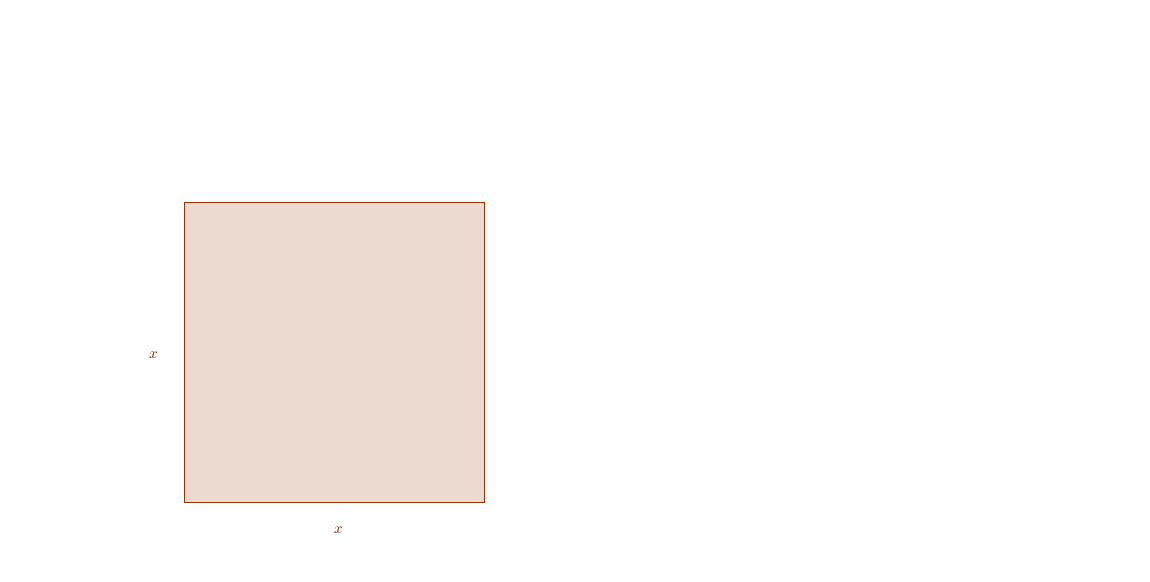 O aumento da área é a área da figura em forma de “L”.
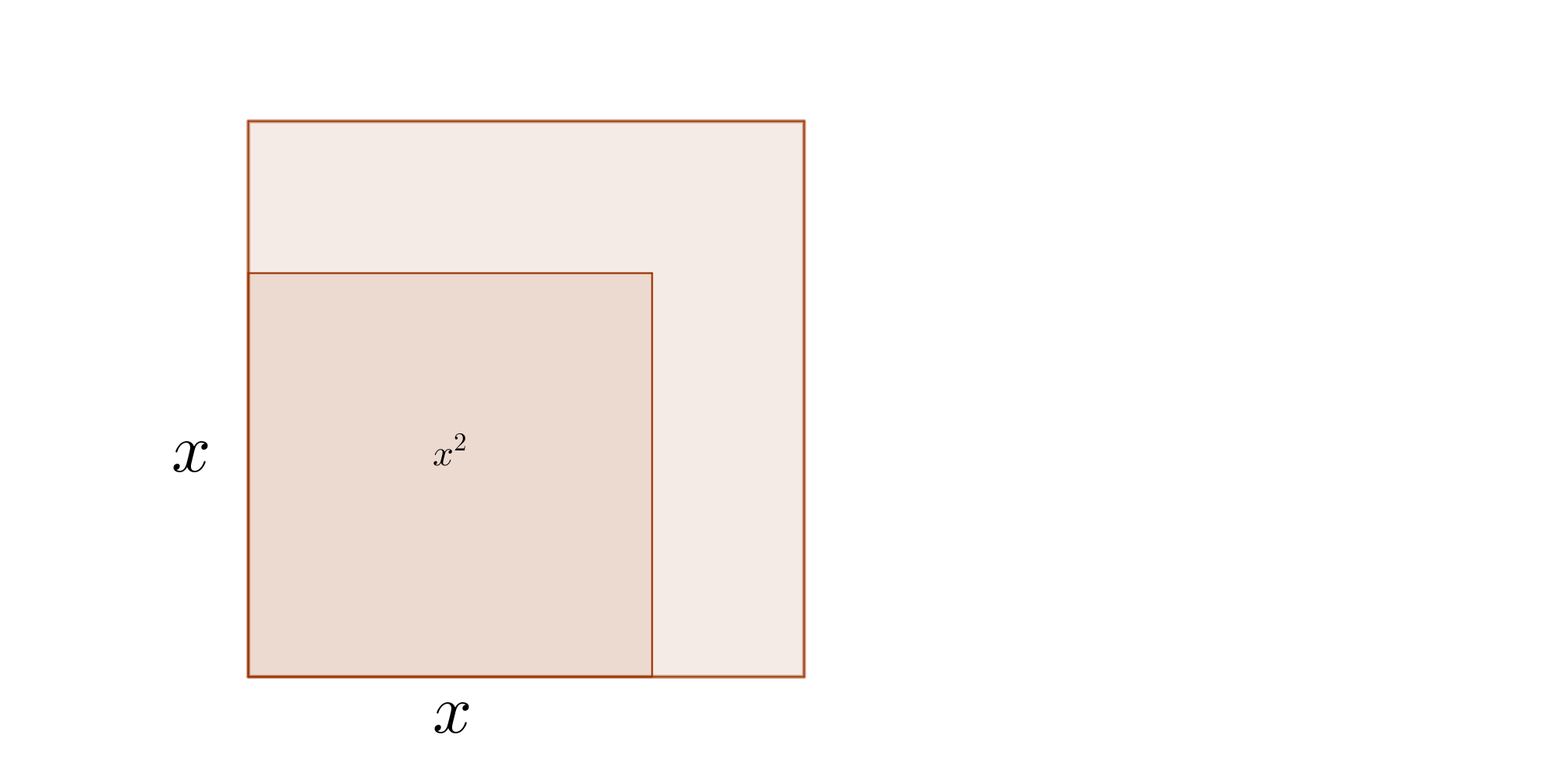 O aumento da área é a área da figura em forma de “L”.
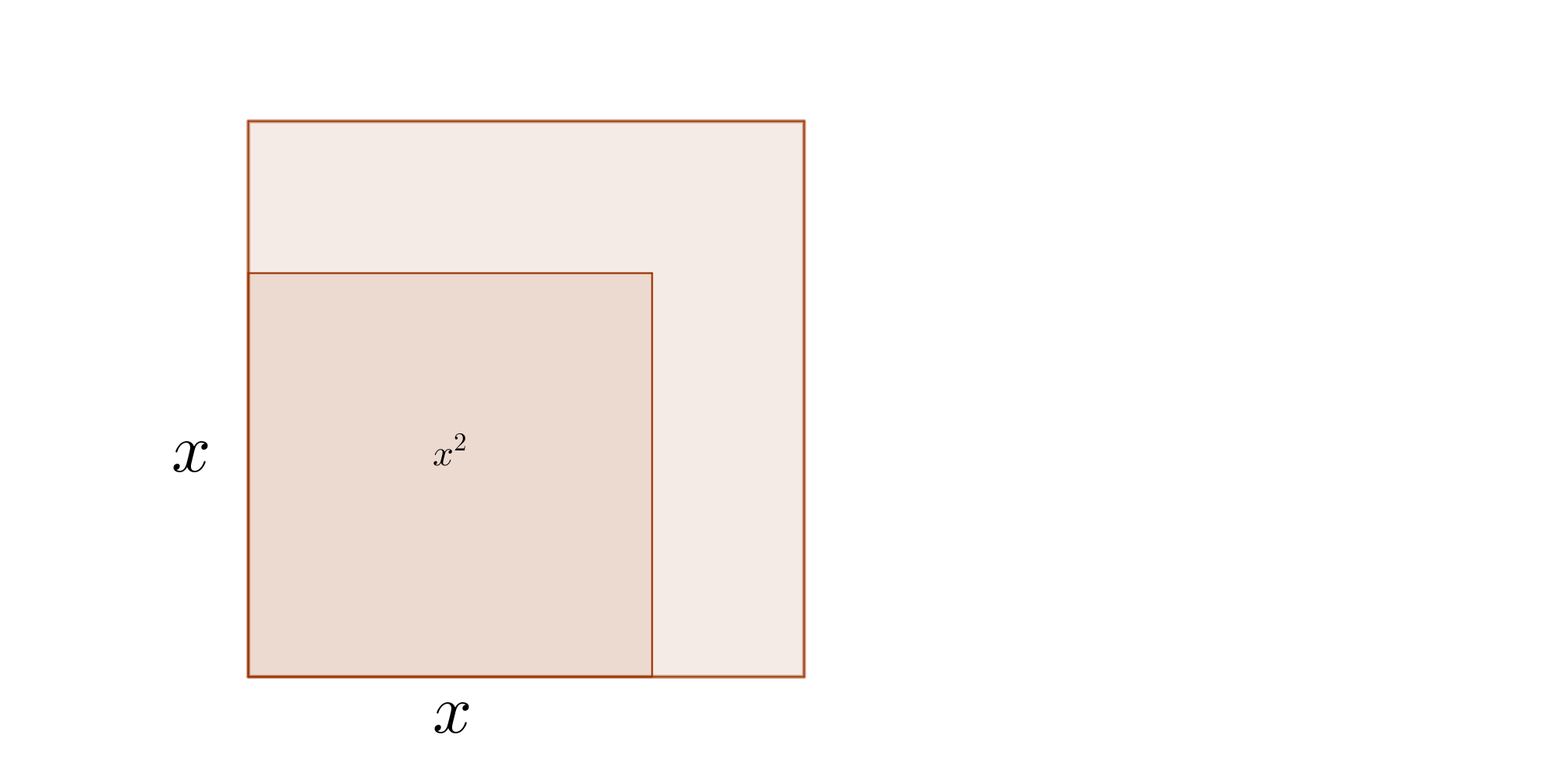 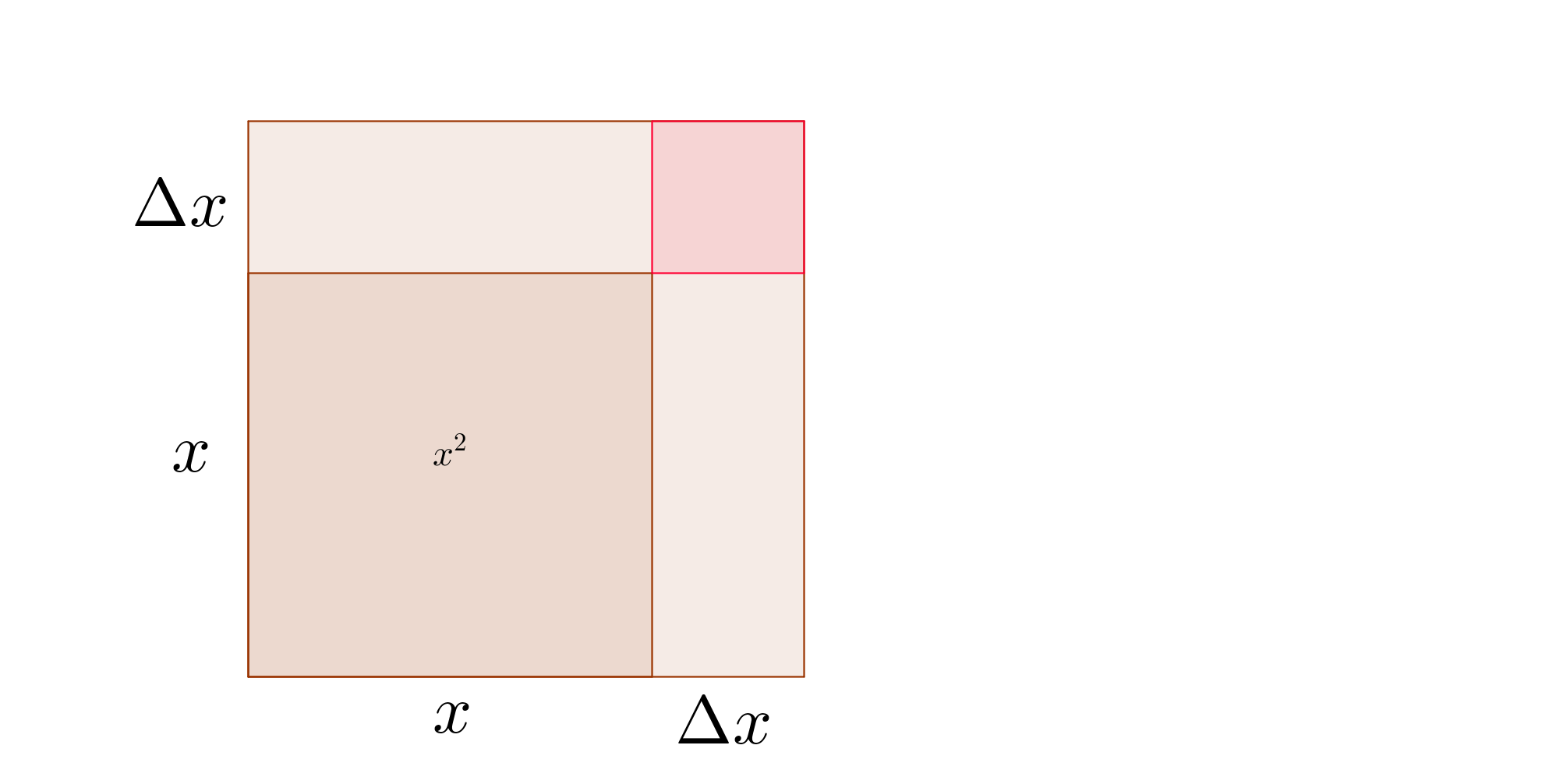 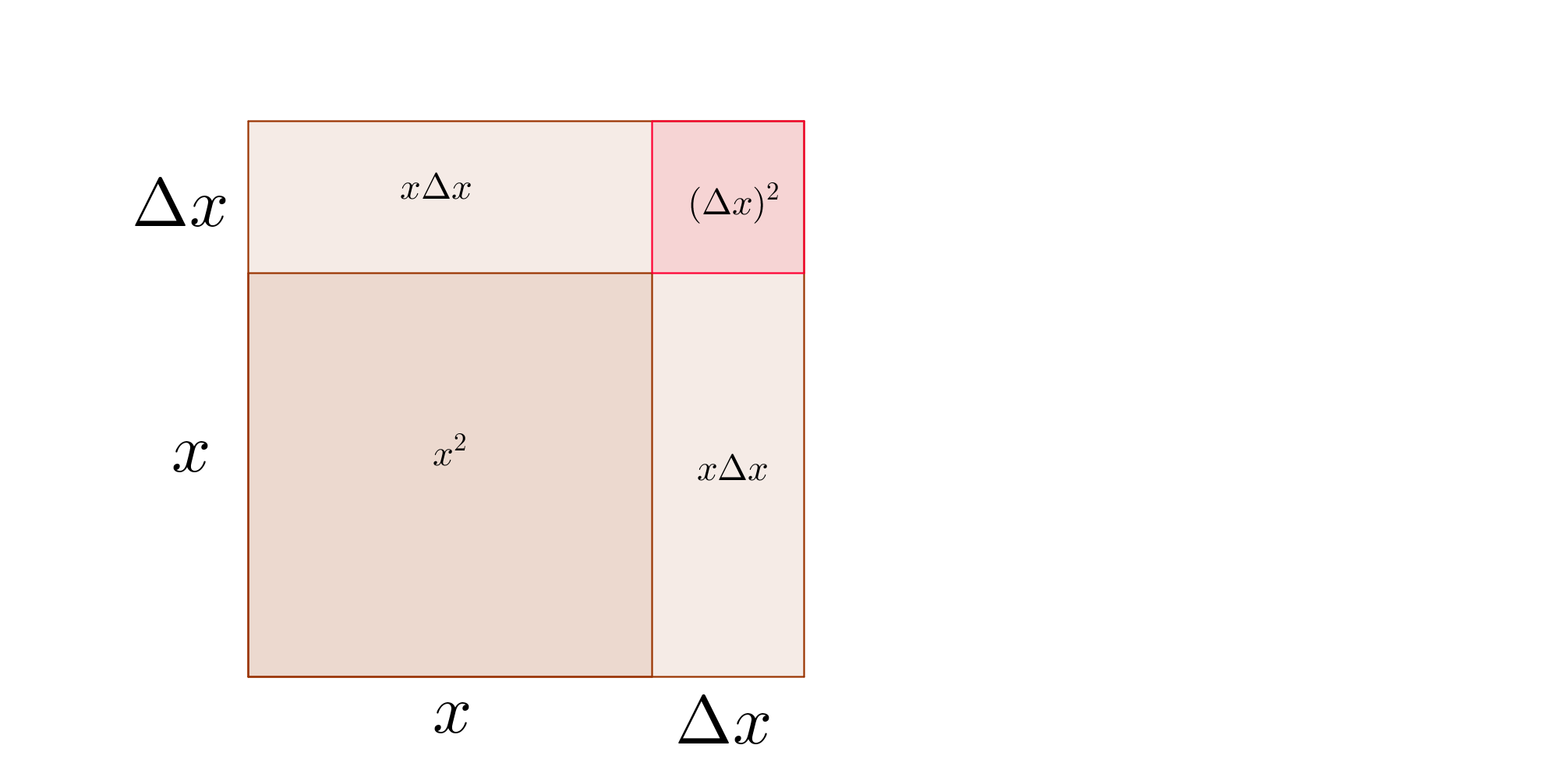 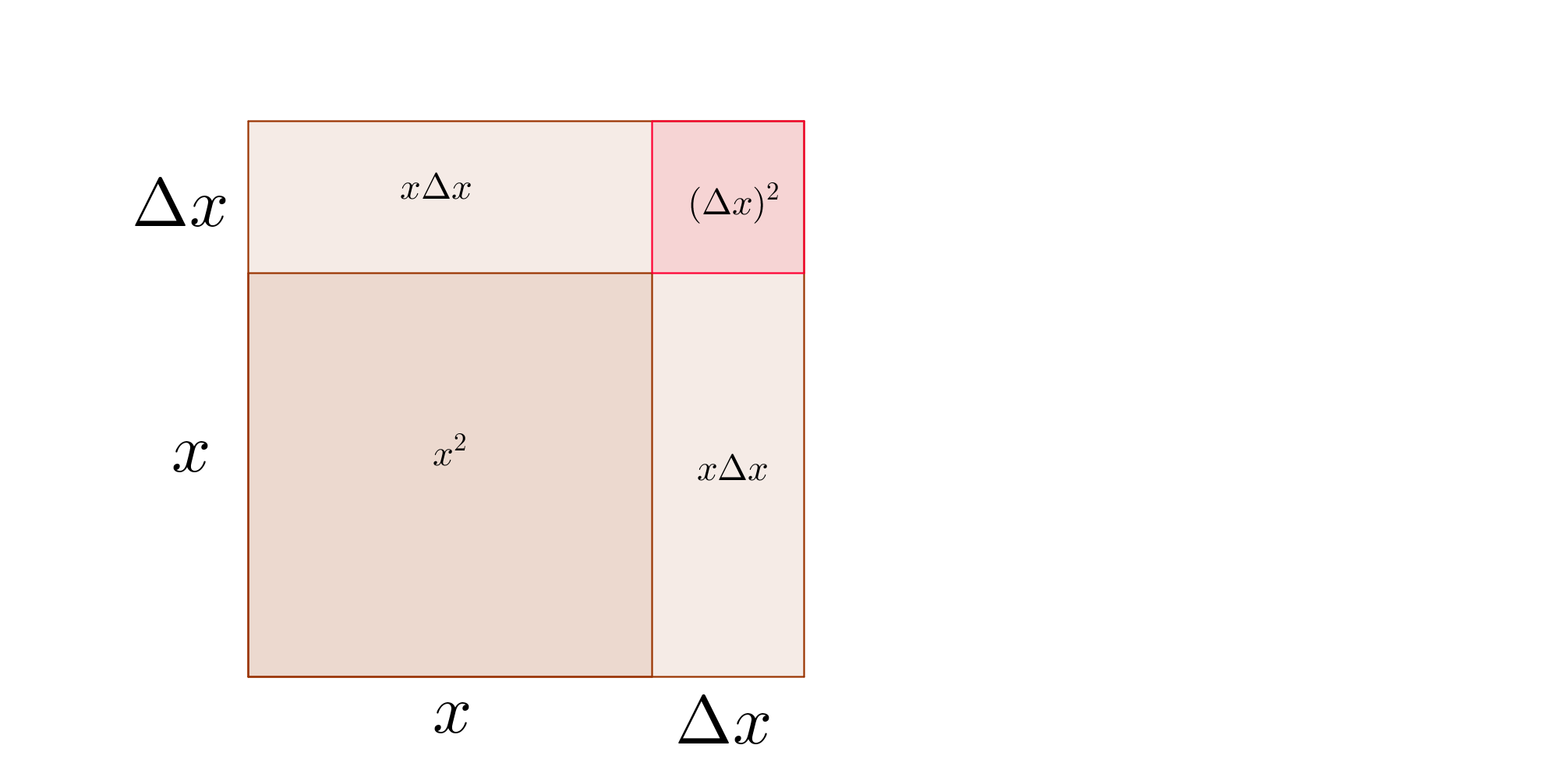 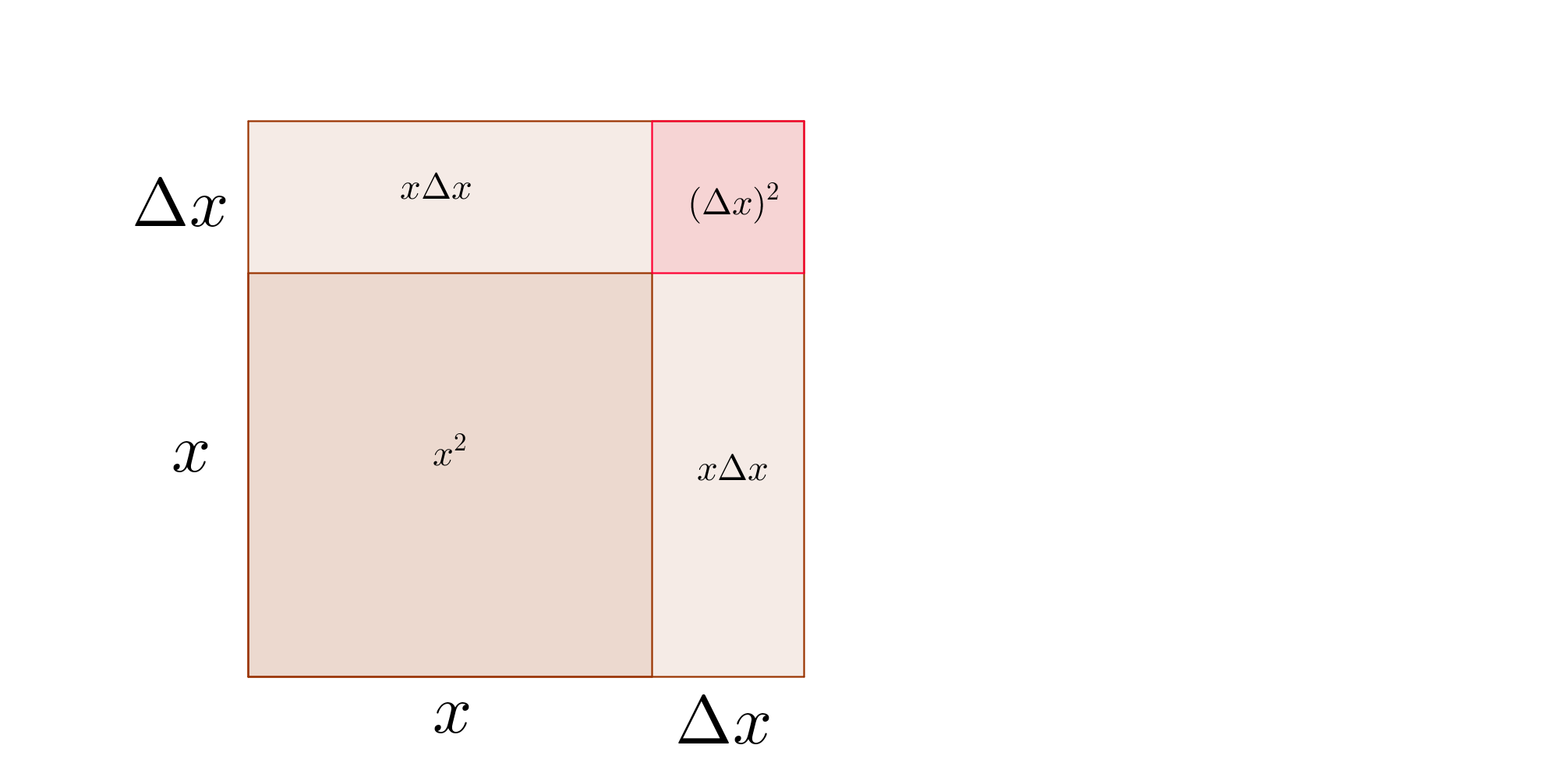 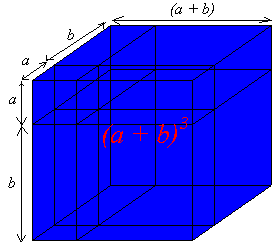 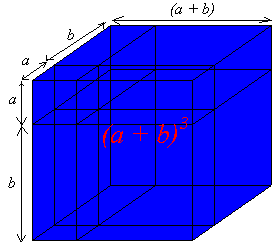 Como aumenta a área de um círculo quando seu raio r aumenta?
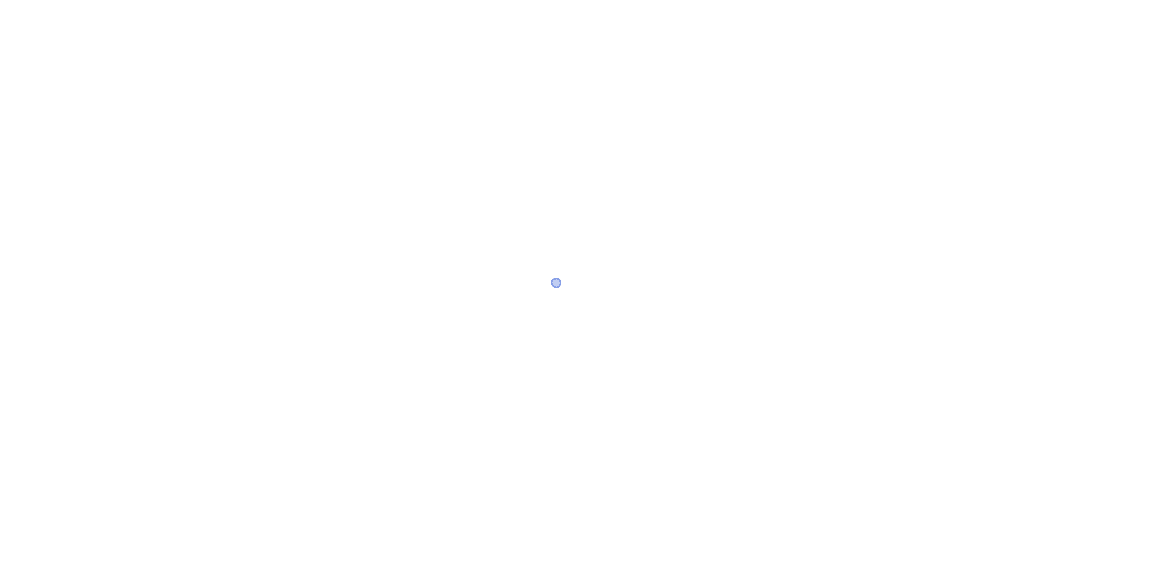 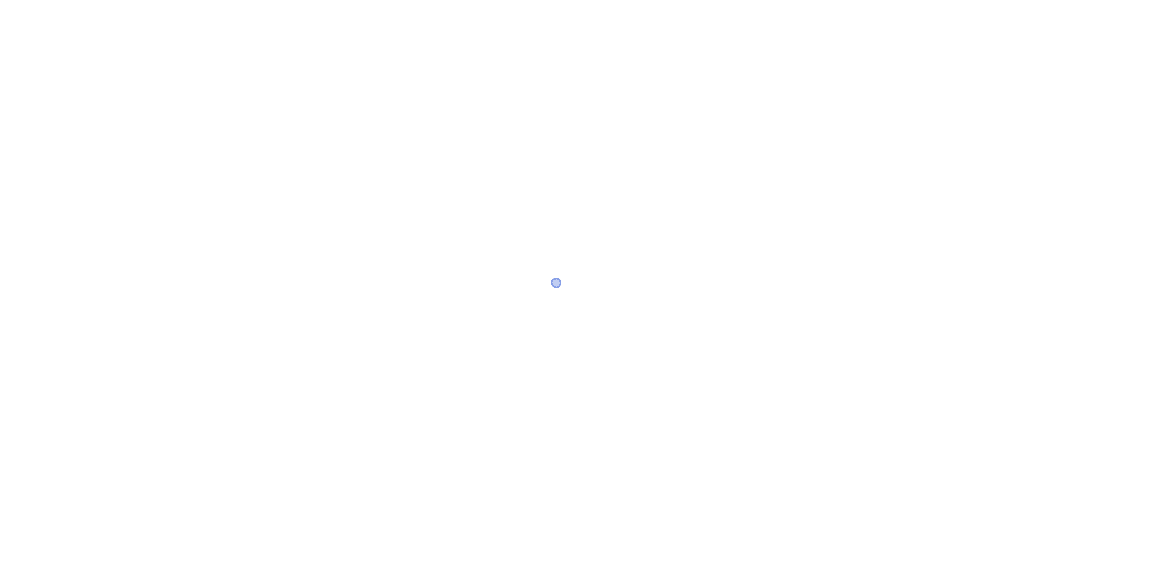 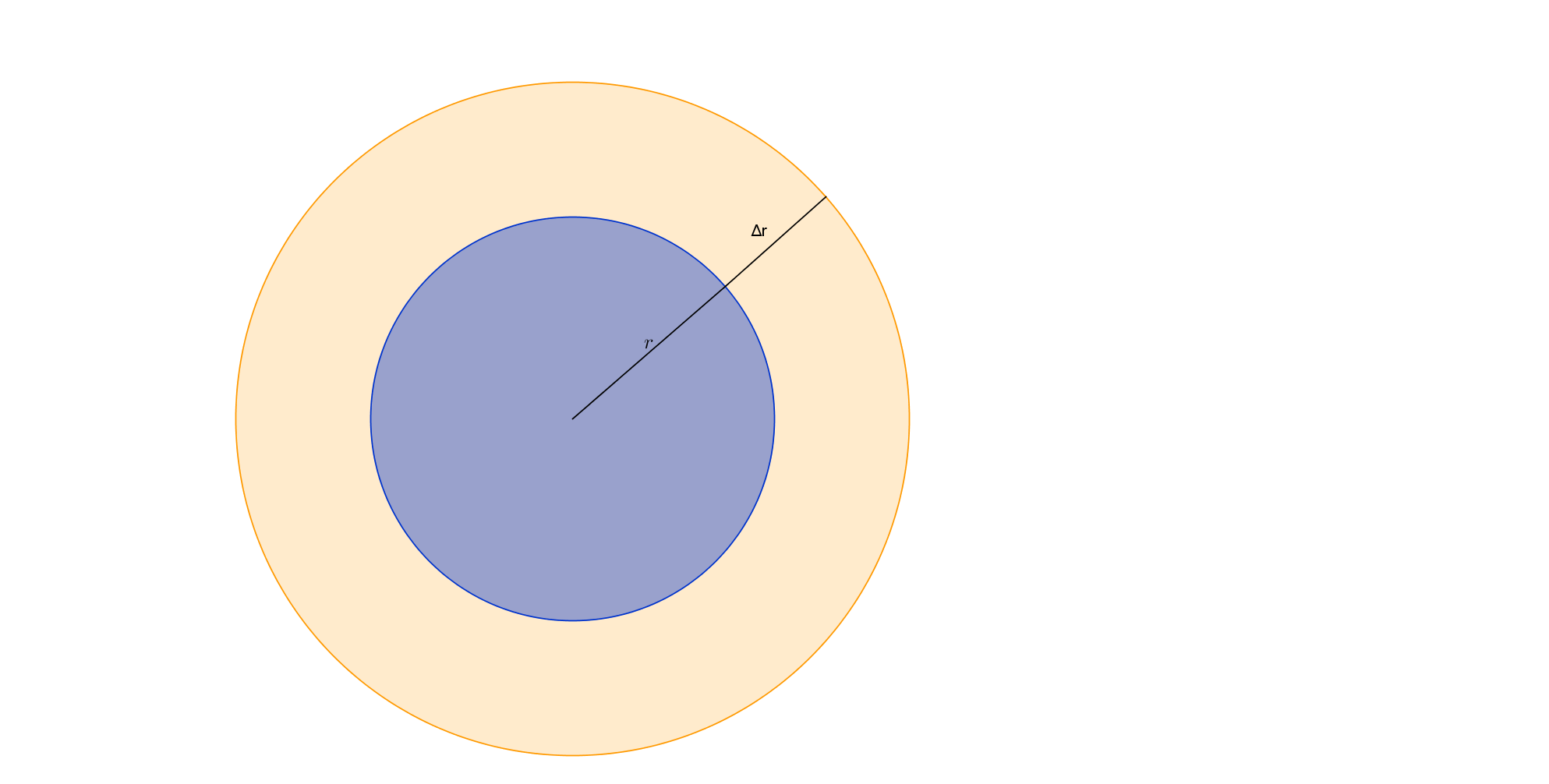 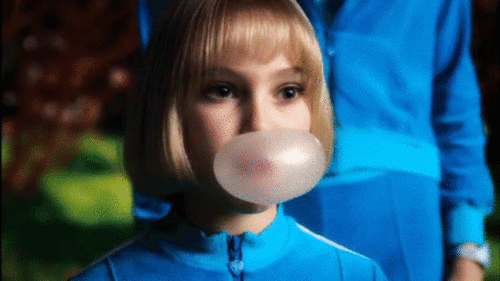 Como varia a área definida sob o gráfico de uma função?
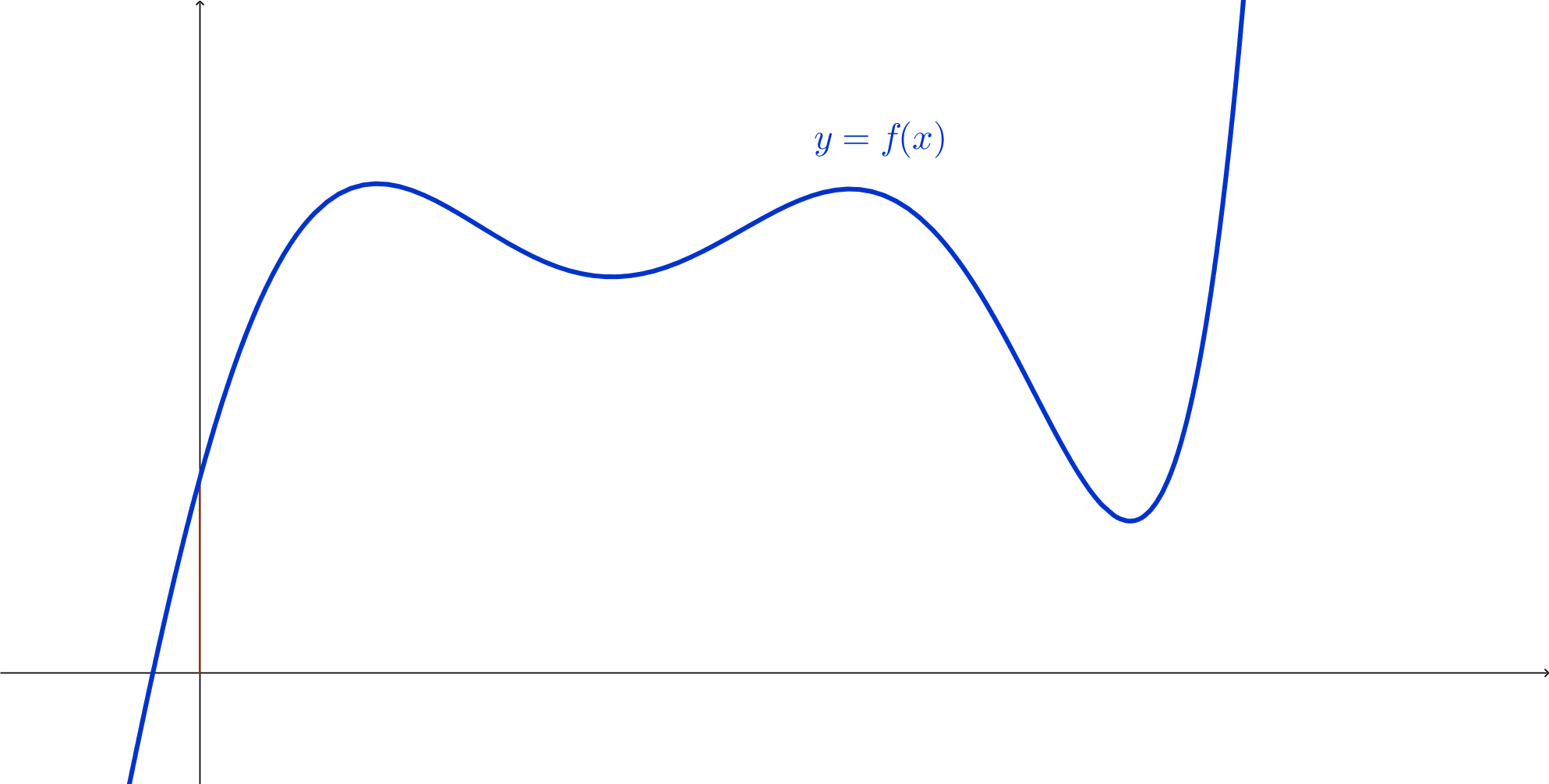 Como varia a área de definida sob o gráfico de uma função?
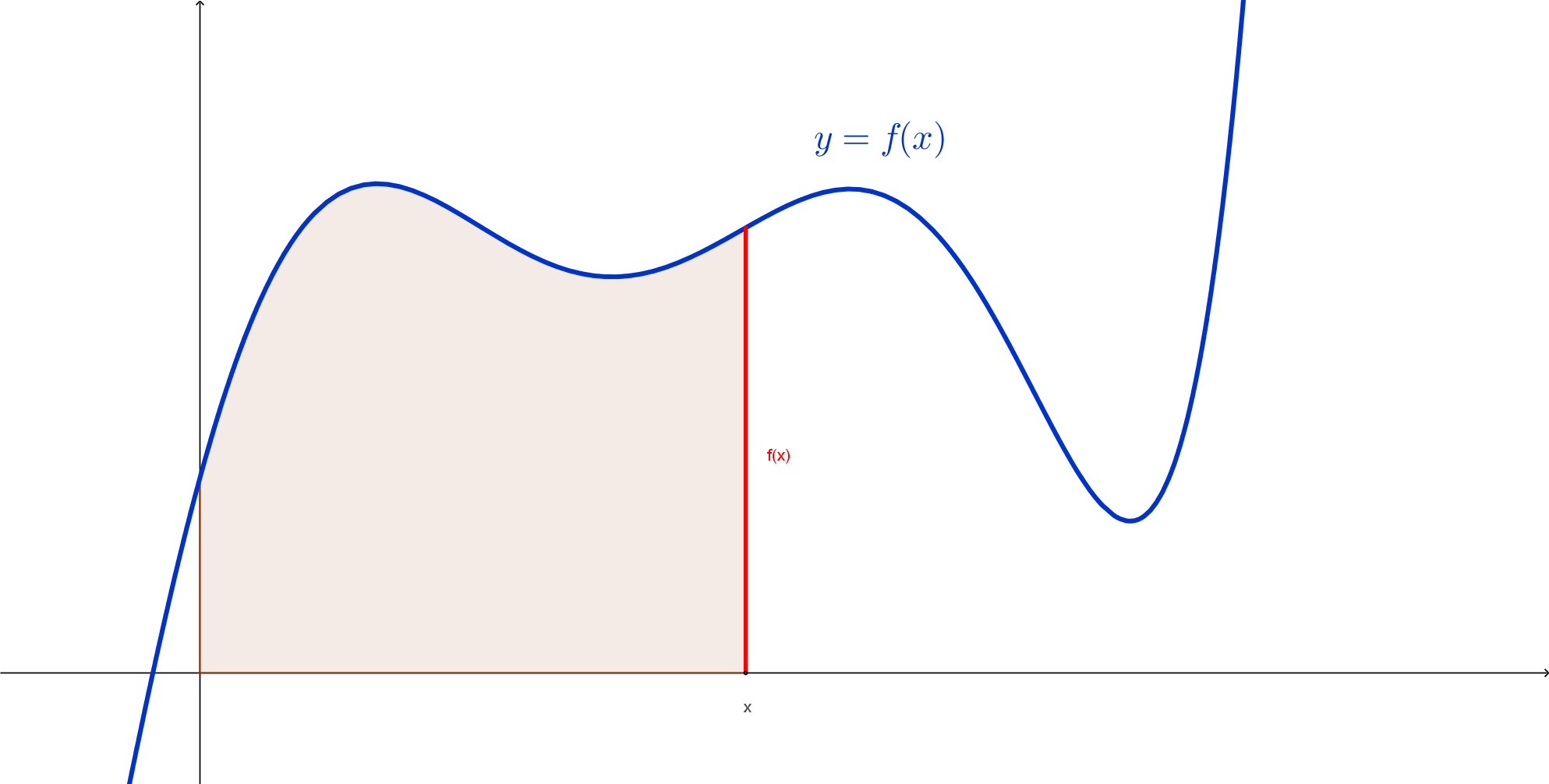 A(x)=?
A variação instantânea da área A(x) é A’(x)=f(x).
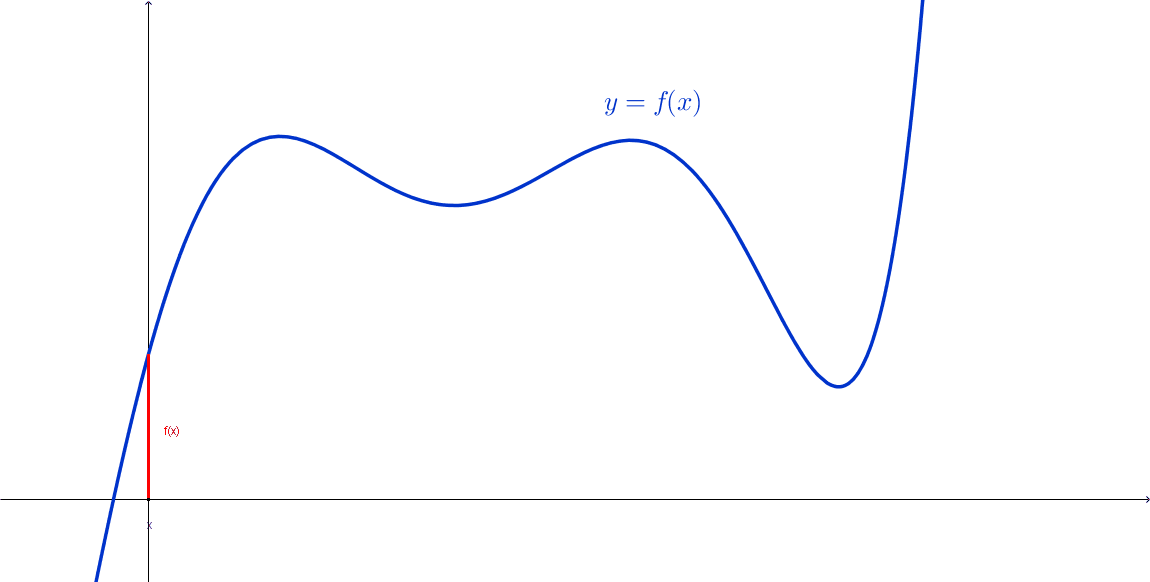 Como varia a área de definida sob o gráfico de uma função?
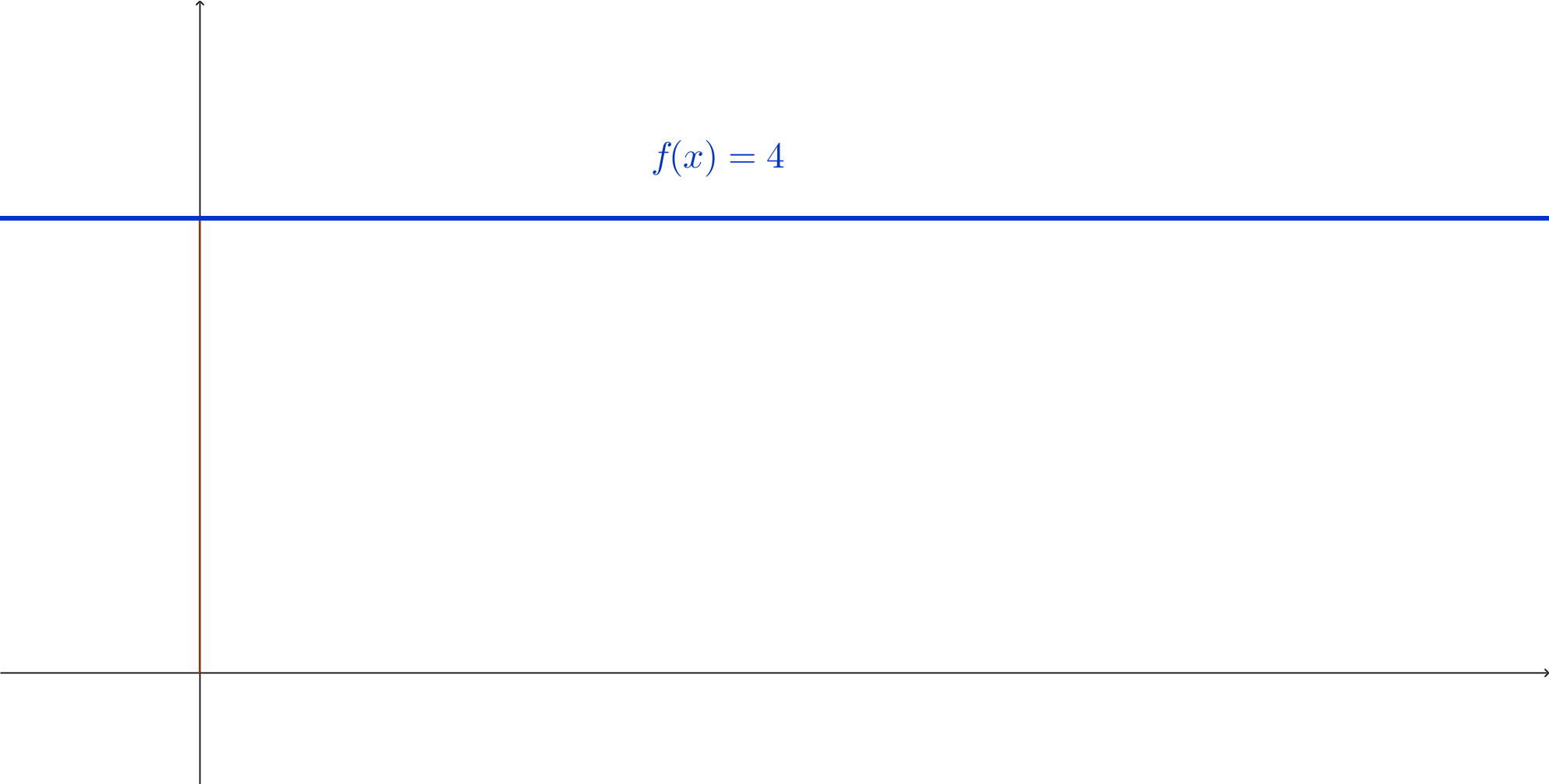 Como varia a área de definida sob o gráfico de uma função?
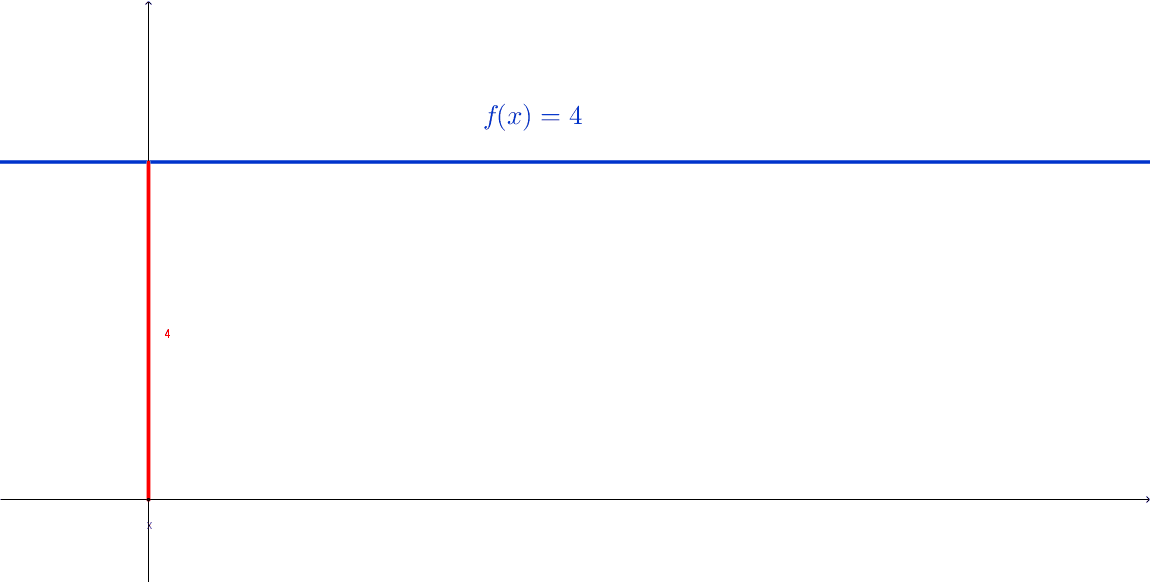 Na função constante f(x)=4, a área entre 0 e x é dada por A(x)=4x. A taxa de variação instantânea da área é A’(x)=4.
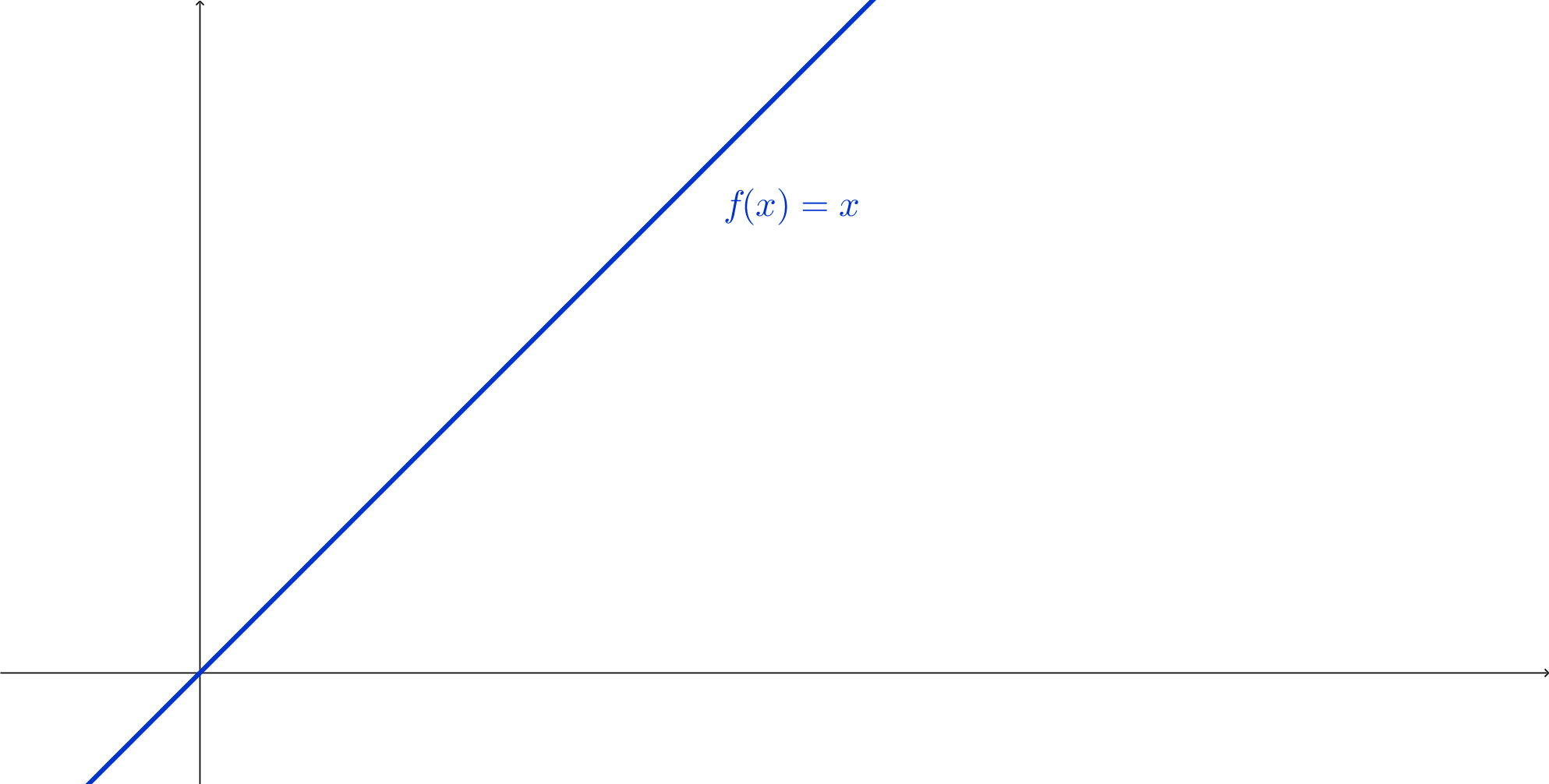 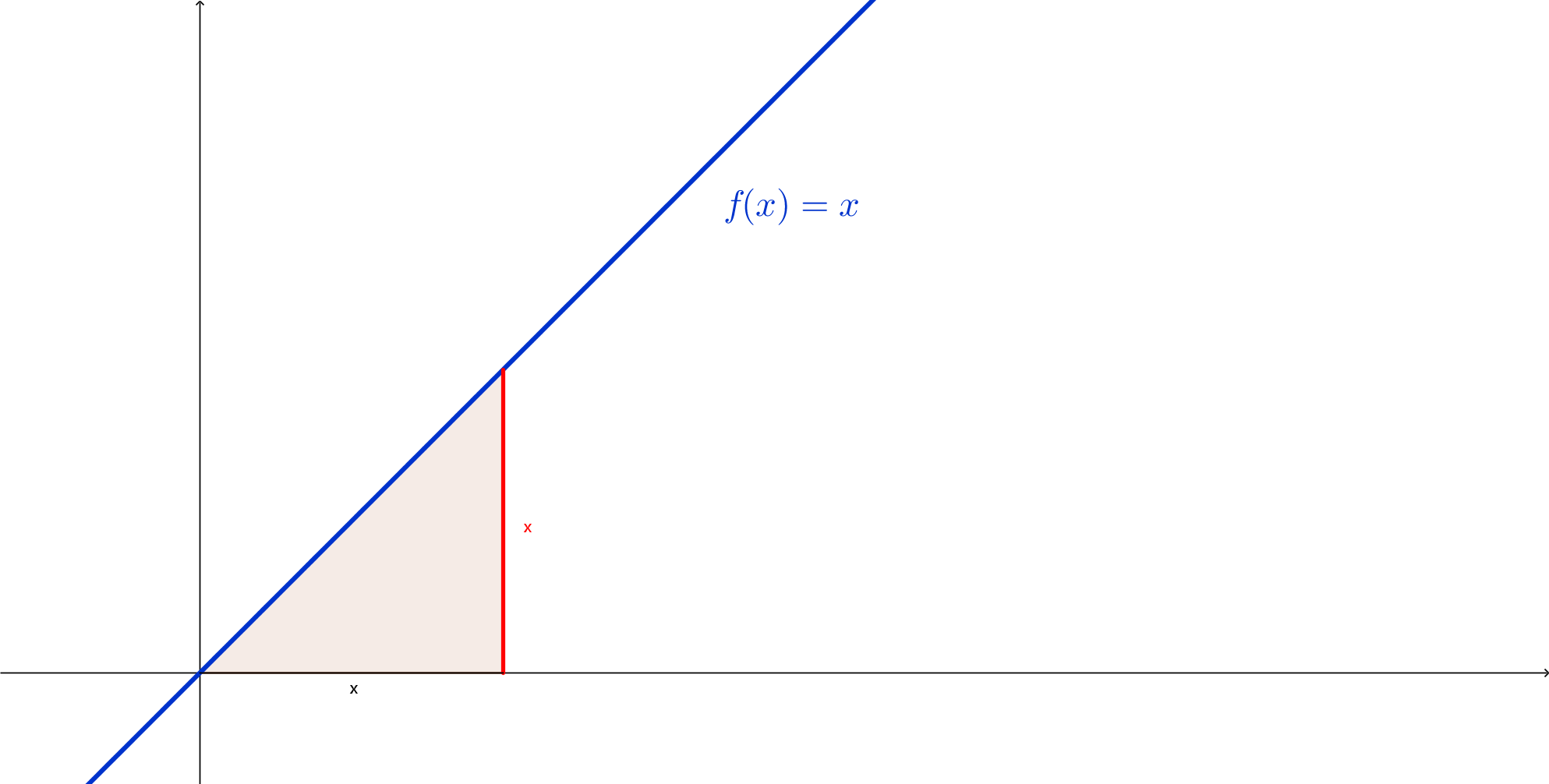 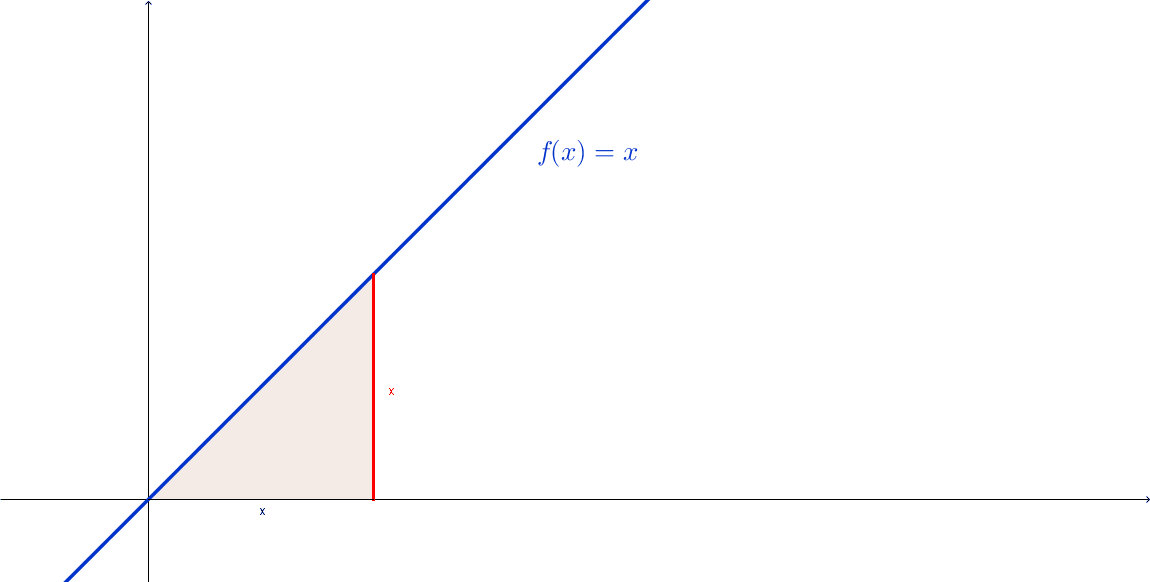 A taxa de variação instantânea da área é A’(x)=x.
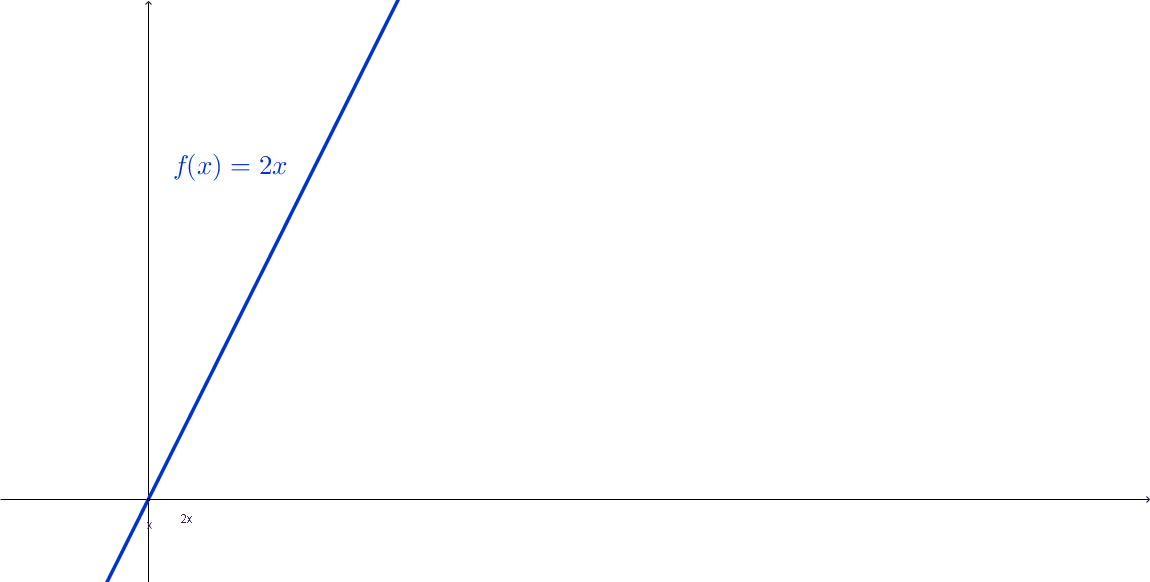 A taxa de variação instantânea da área é A’(x)=2x.
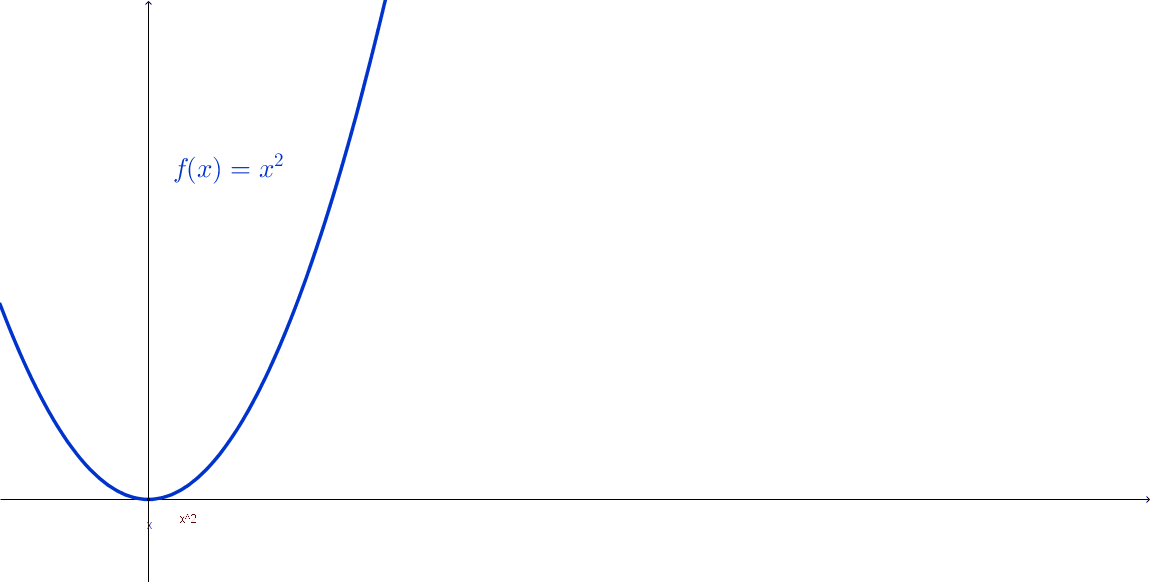 Descobrir a função área a partir da sua taxa de variação instantânea é integrar a função.
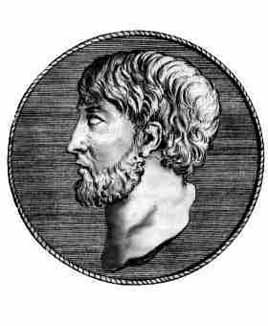 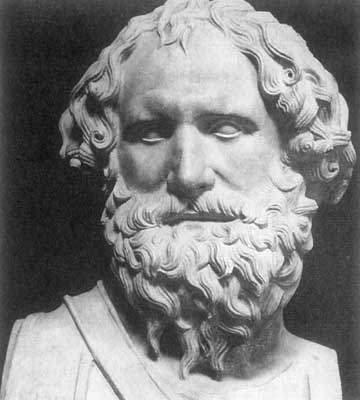 Arquimedes de Siracusa (287-212 aC)
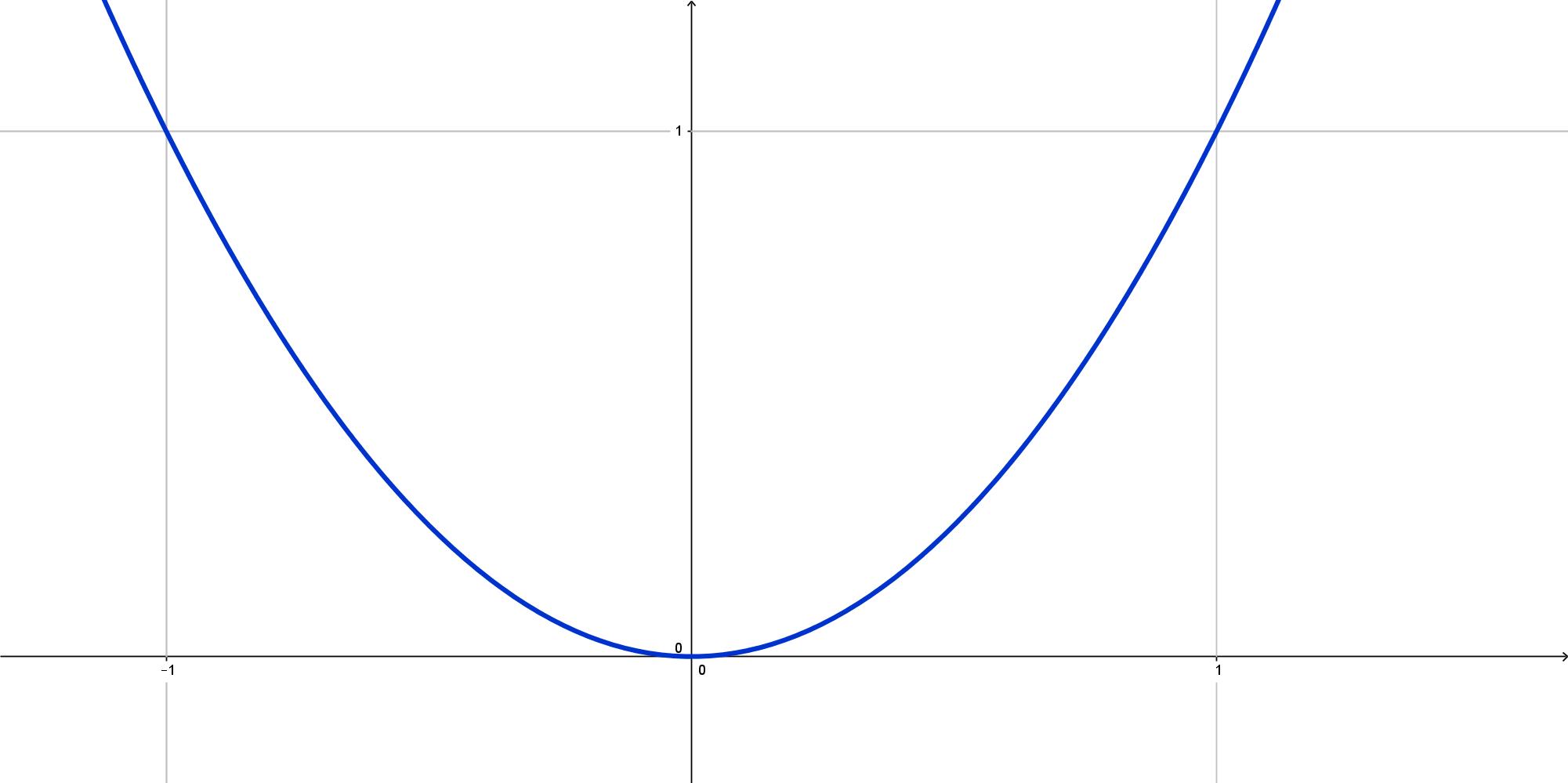 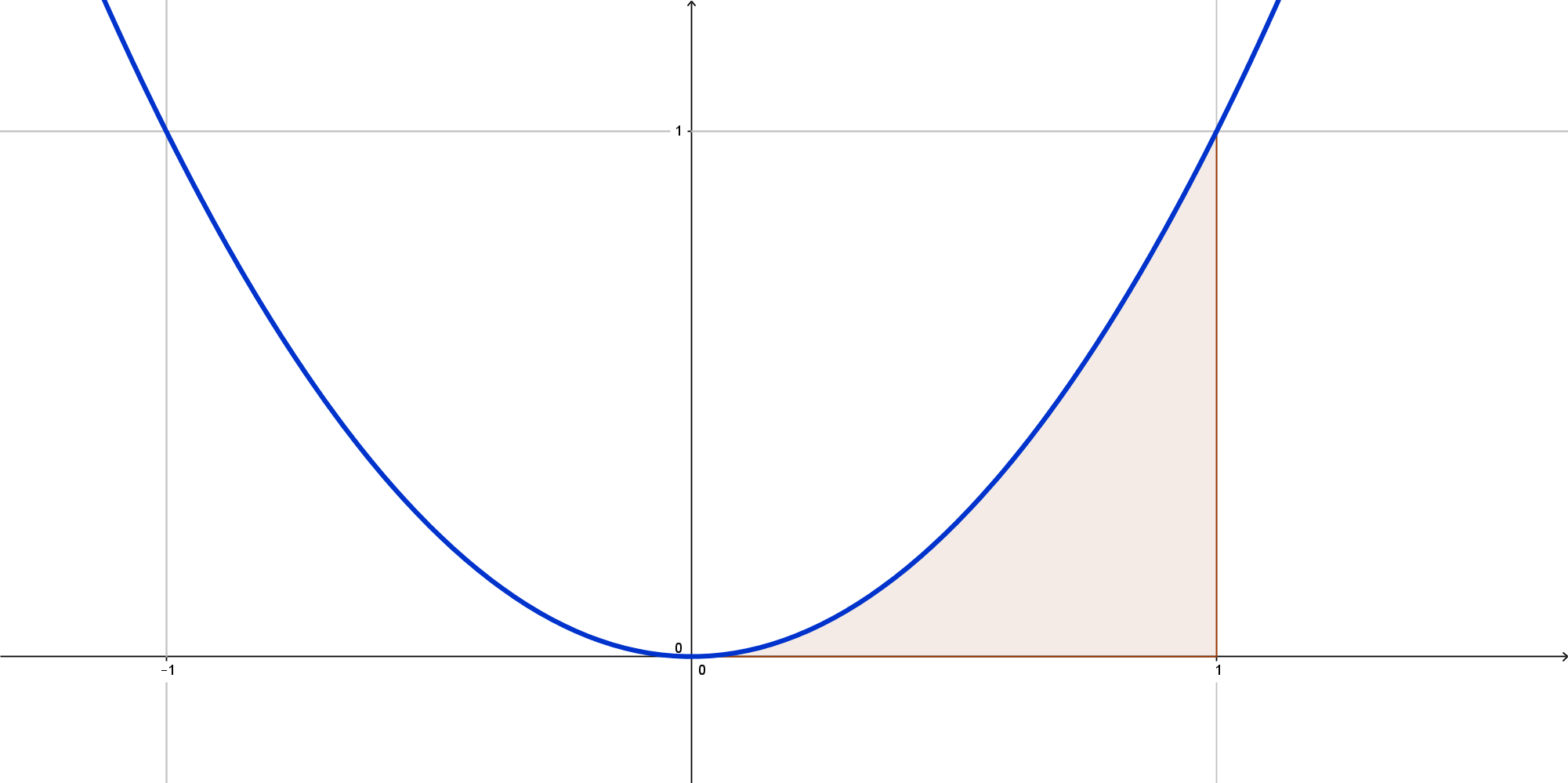 ?
Por simetria, sabemos que a área entre 0 e 1 é igual à área entre -1 e 0.
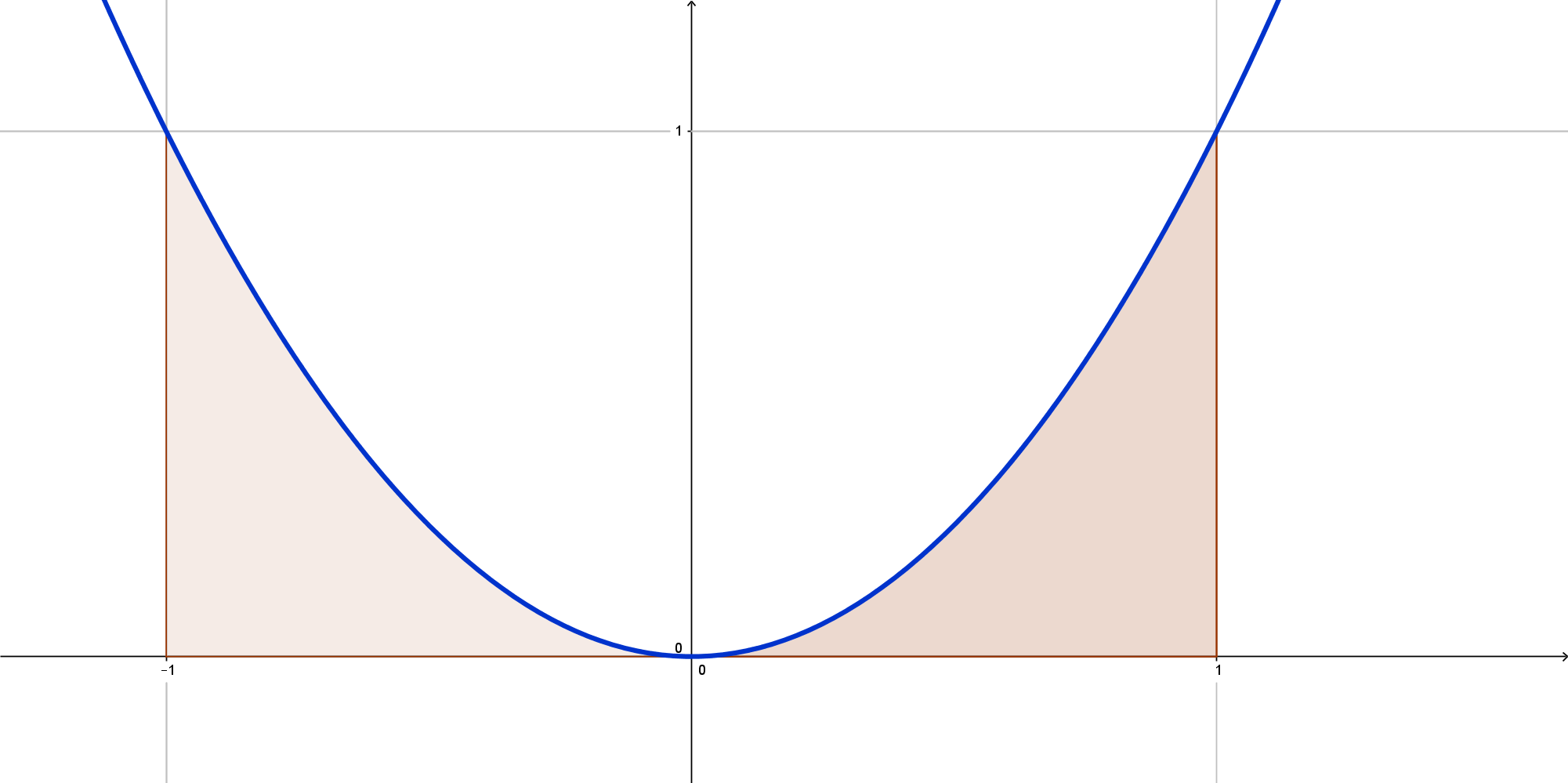 O retângulo abaixo tem área 2.
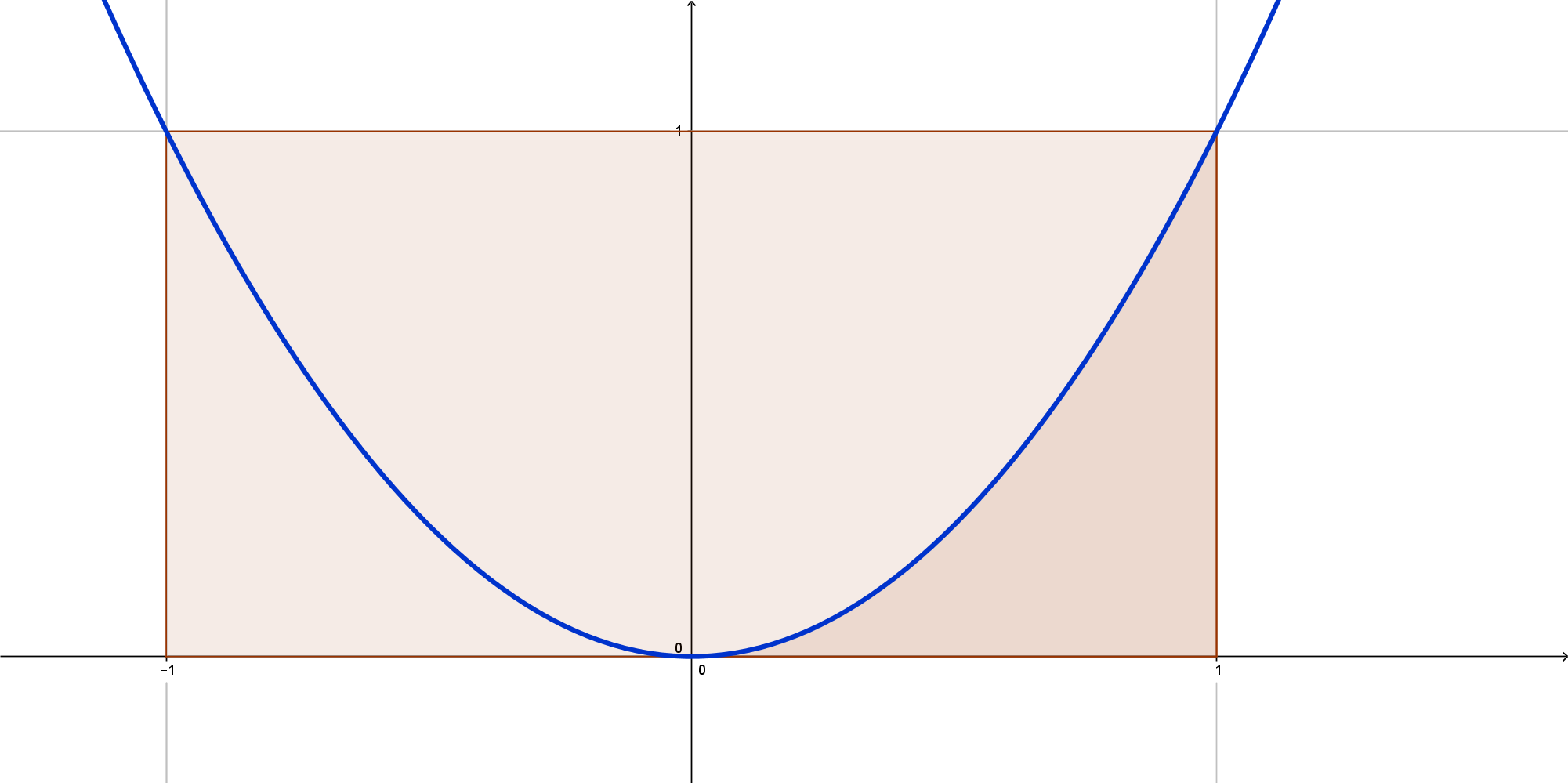 Para encontrar a área sob o gráfico basta encontrar a área da forma abaixo, chamada de segmento parabólico.
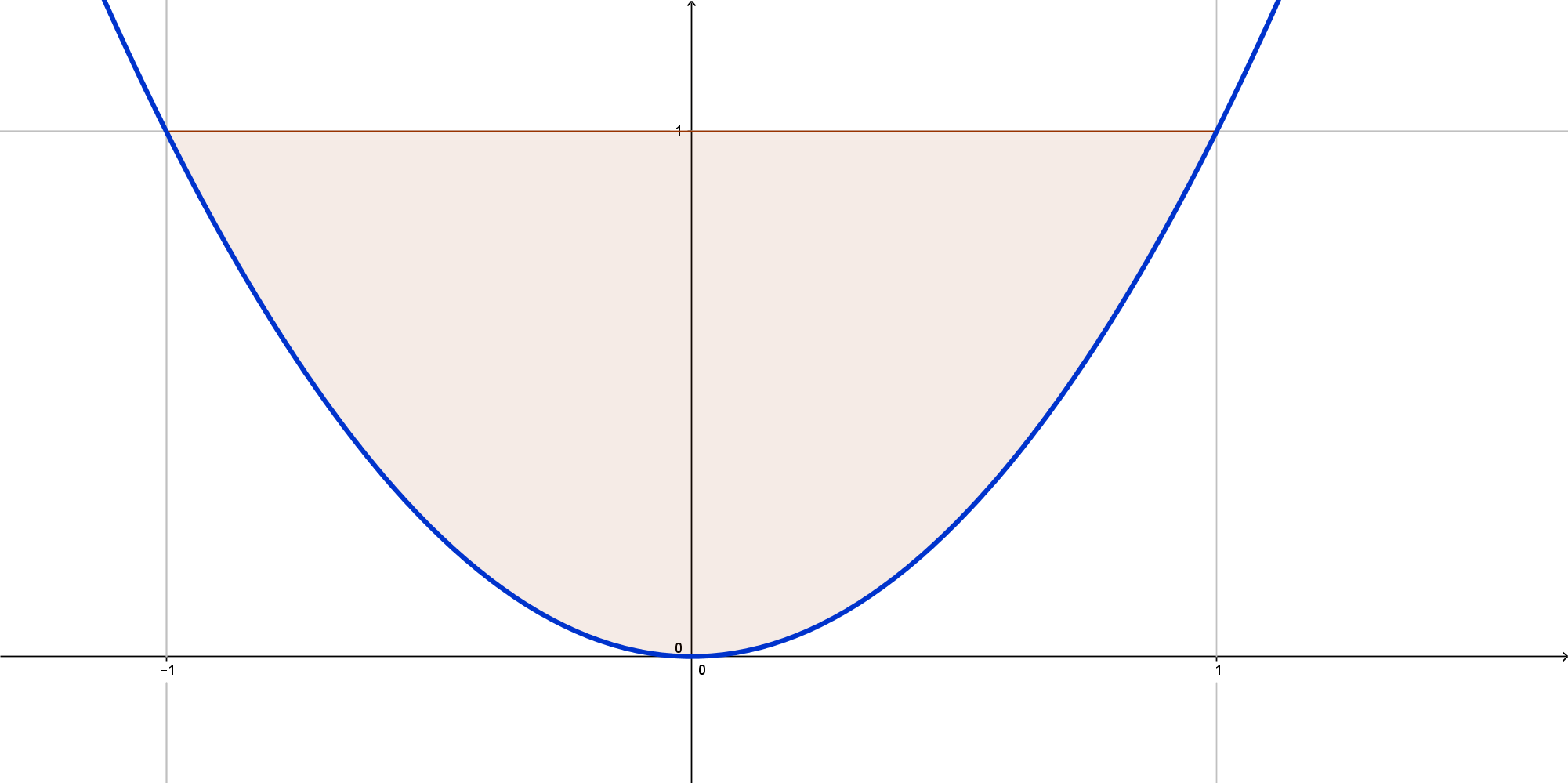 Como Arquimedes resolveu isso? Inserindo um triângulo no segmento parabólico.
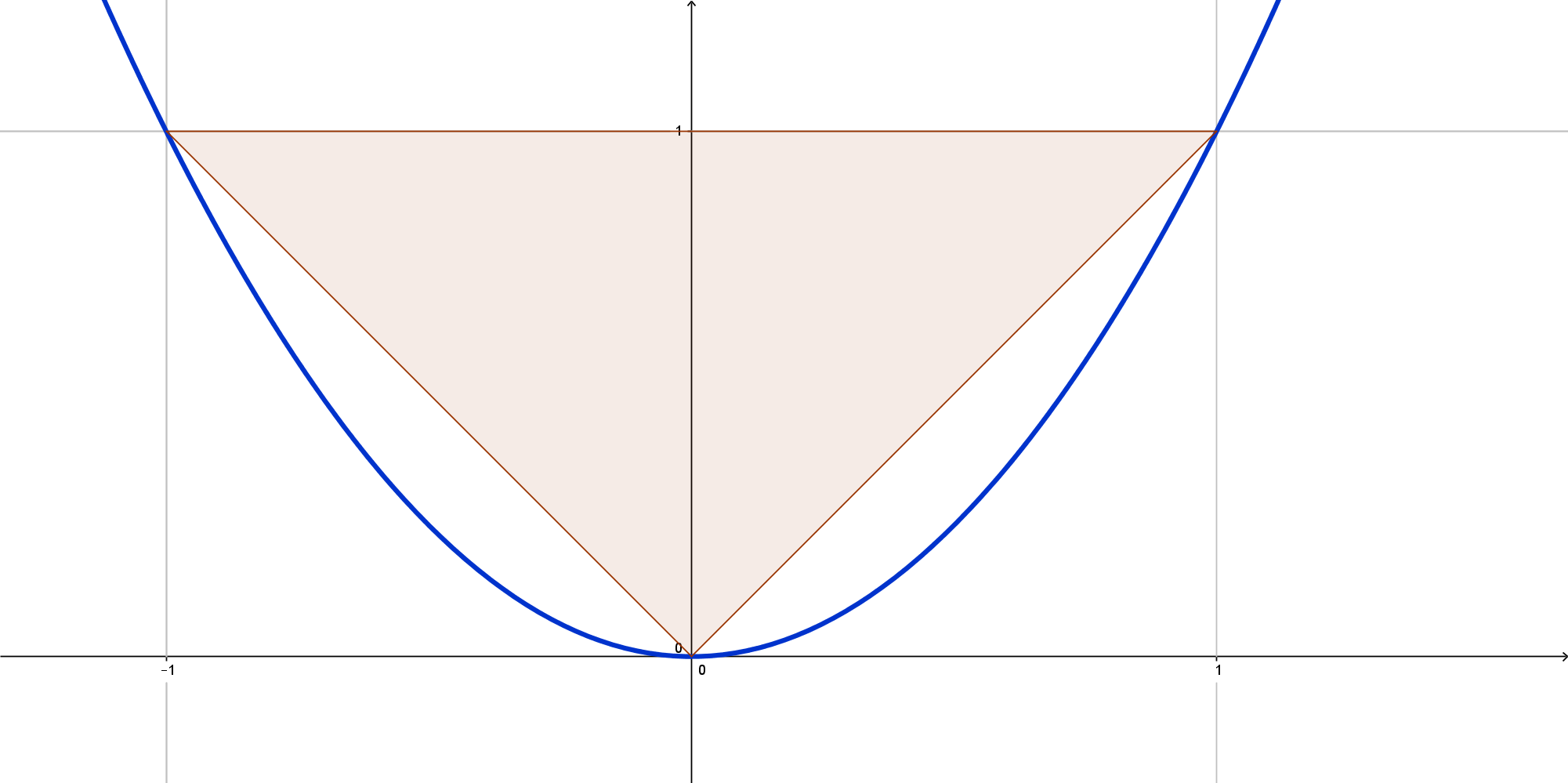 Esse triângulo tem área 1, pois é metade do retângulo de área 2.
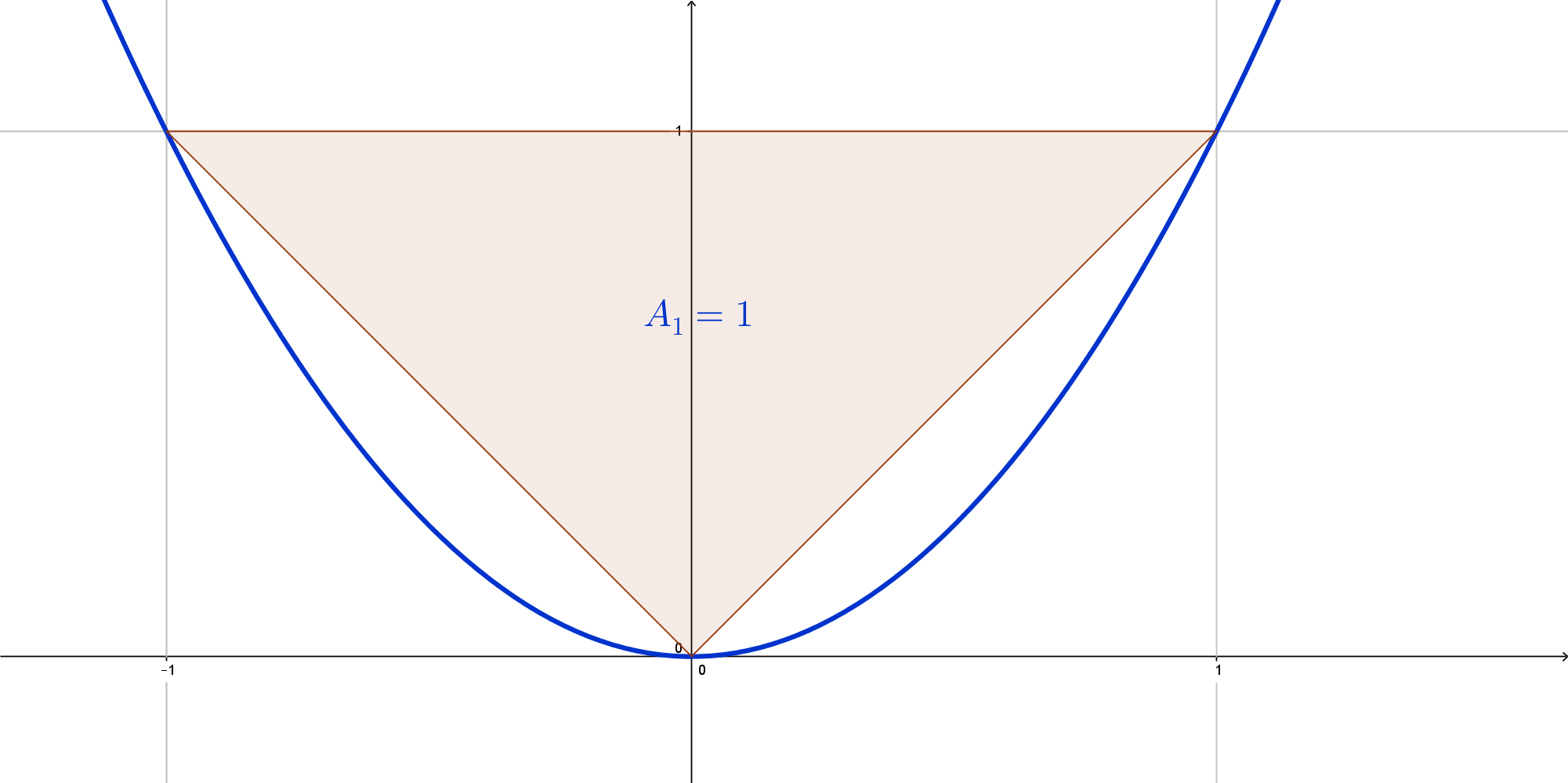 Falta ainda um pedaço da área do segmento. Arquimedes inseriu mais dois triângulos ali.
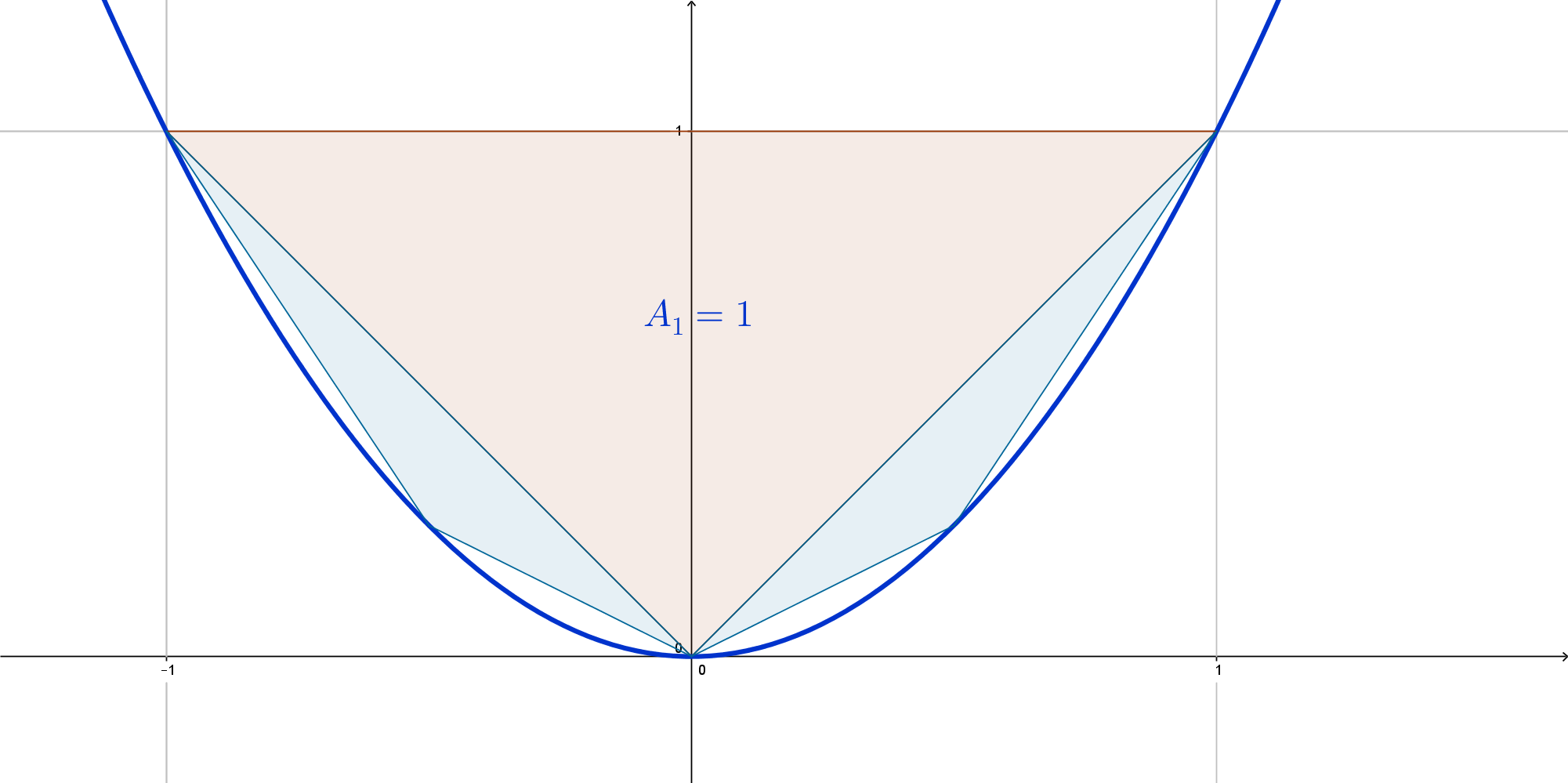 A soma das áreas desses triângulos é ¼ (pode-se mostrar isso).
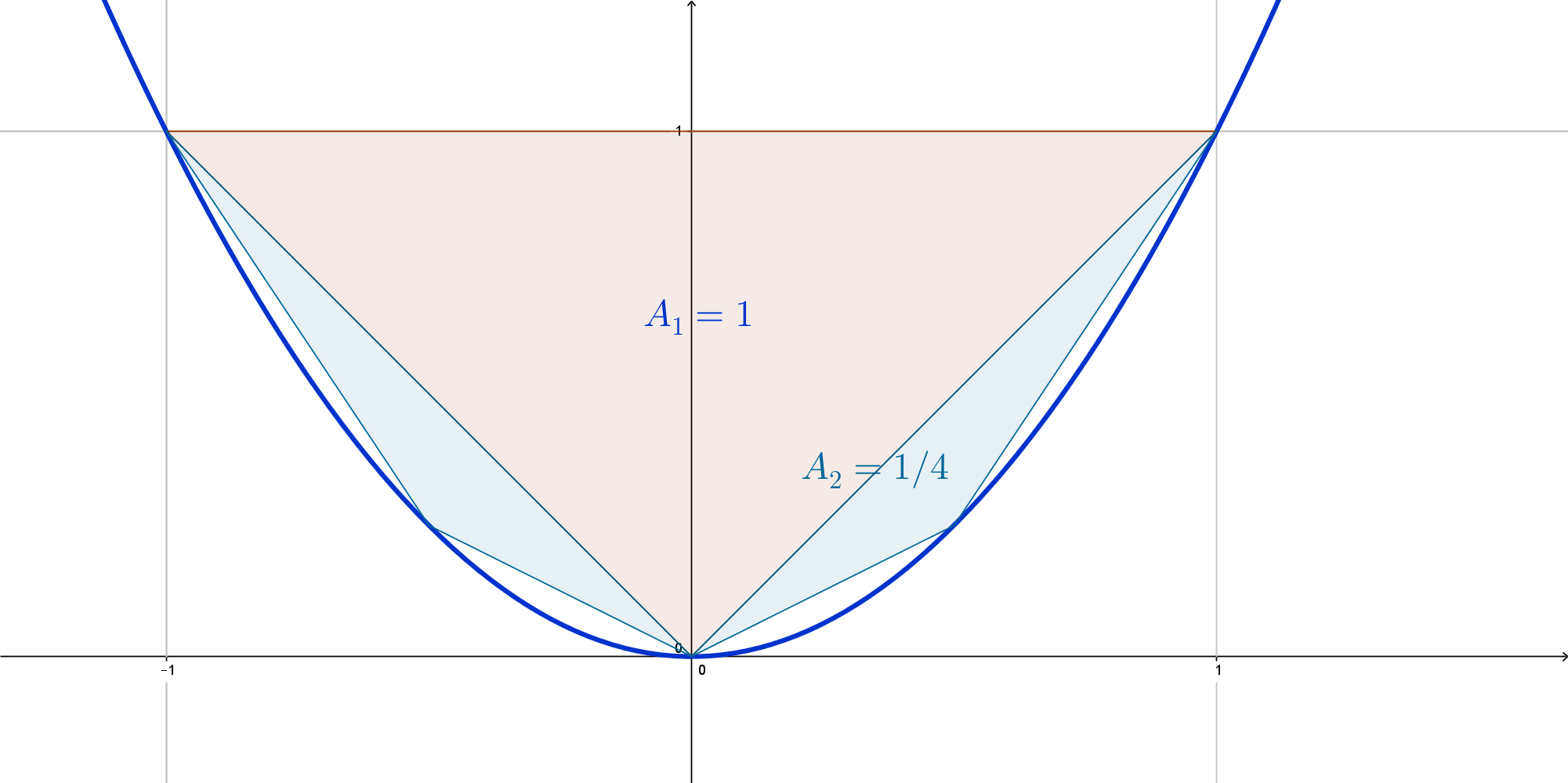 Ainda falta um pedaço da borda. Arquimedes inseriu outros 4 triângulos.
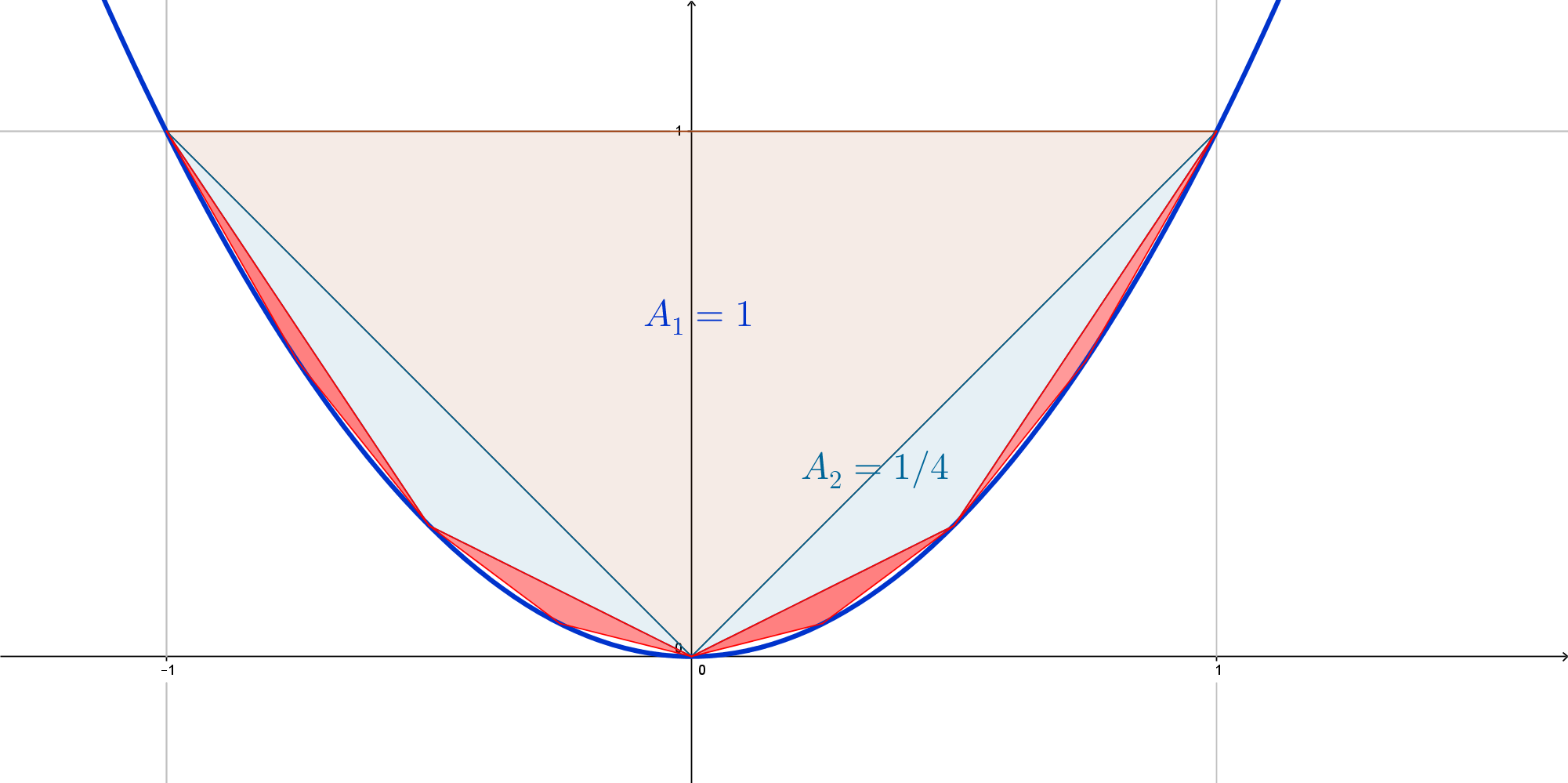 Pode-se mostrar que a soma das áreas dos triângulos vermelhos é 1/16.
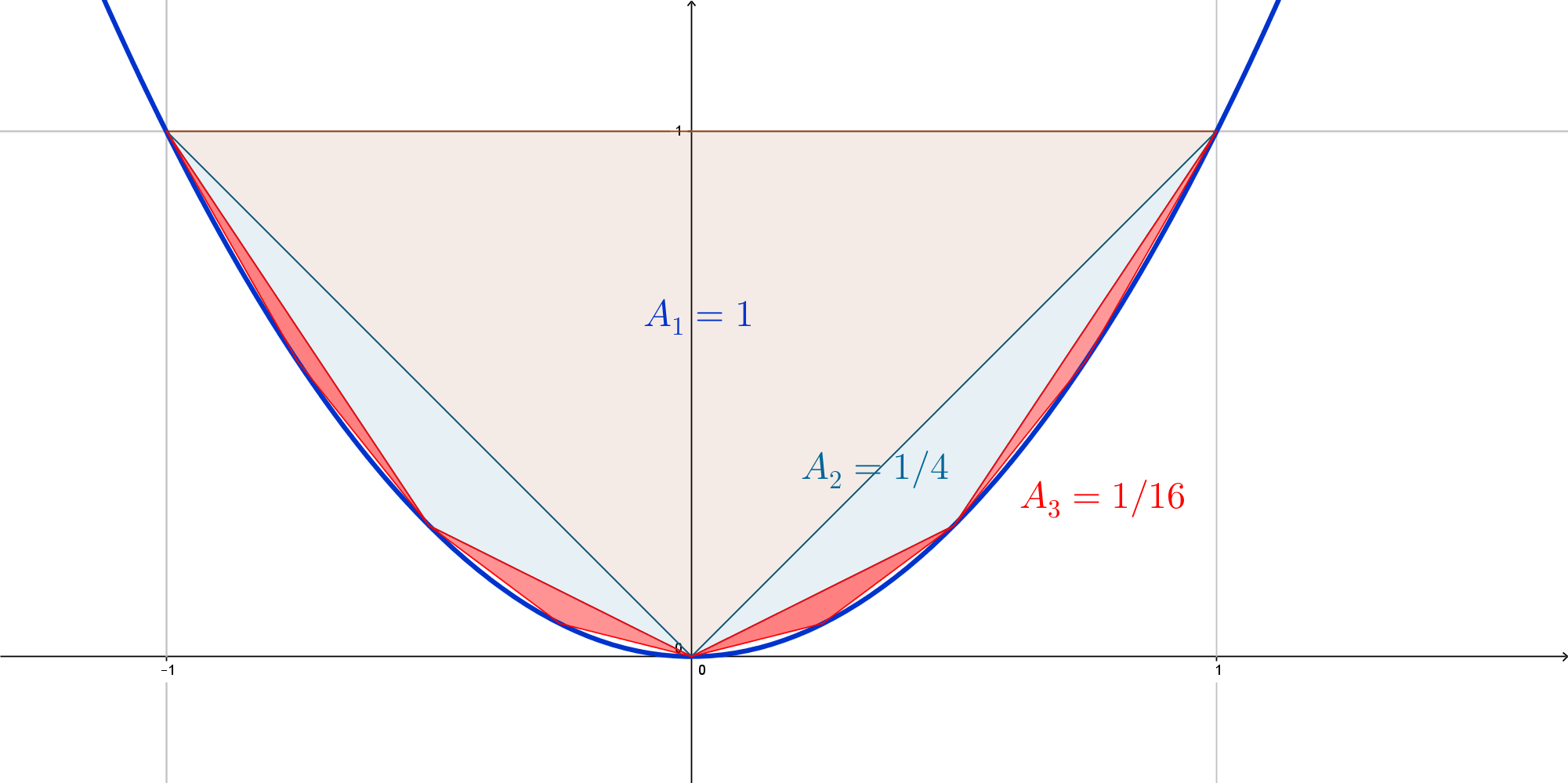 Arquimedes viu que que a área do segmento é dada pela soma de uma PG infinita.
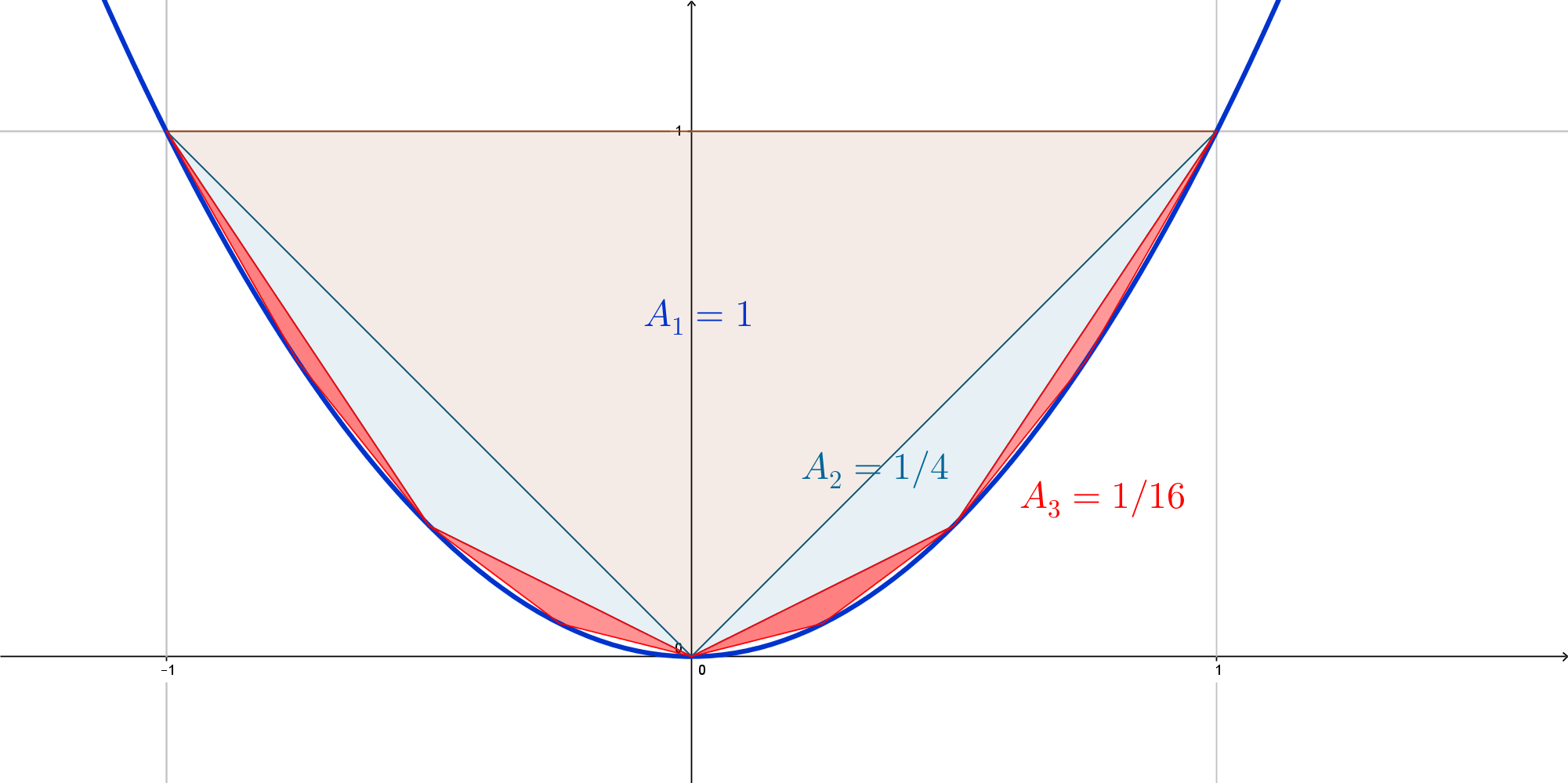 Arquimedes viu que que a área do segmento é dada pela soma de uma PG infinita:
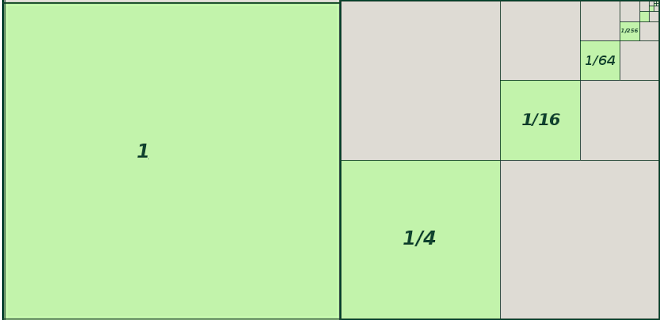 Arquimedes viu que que a área do segmento é dada pela soma de uma PG infinita:
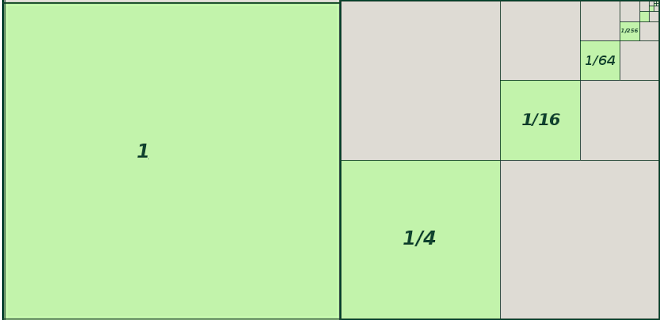 Logo, a área do segmento parabólico é
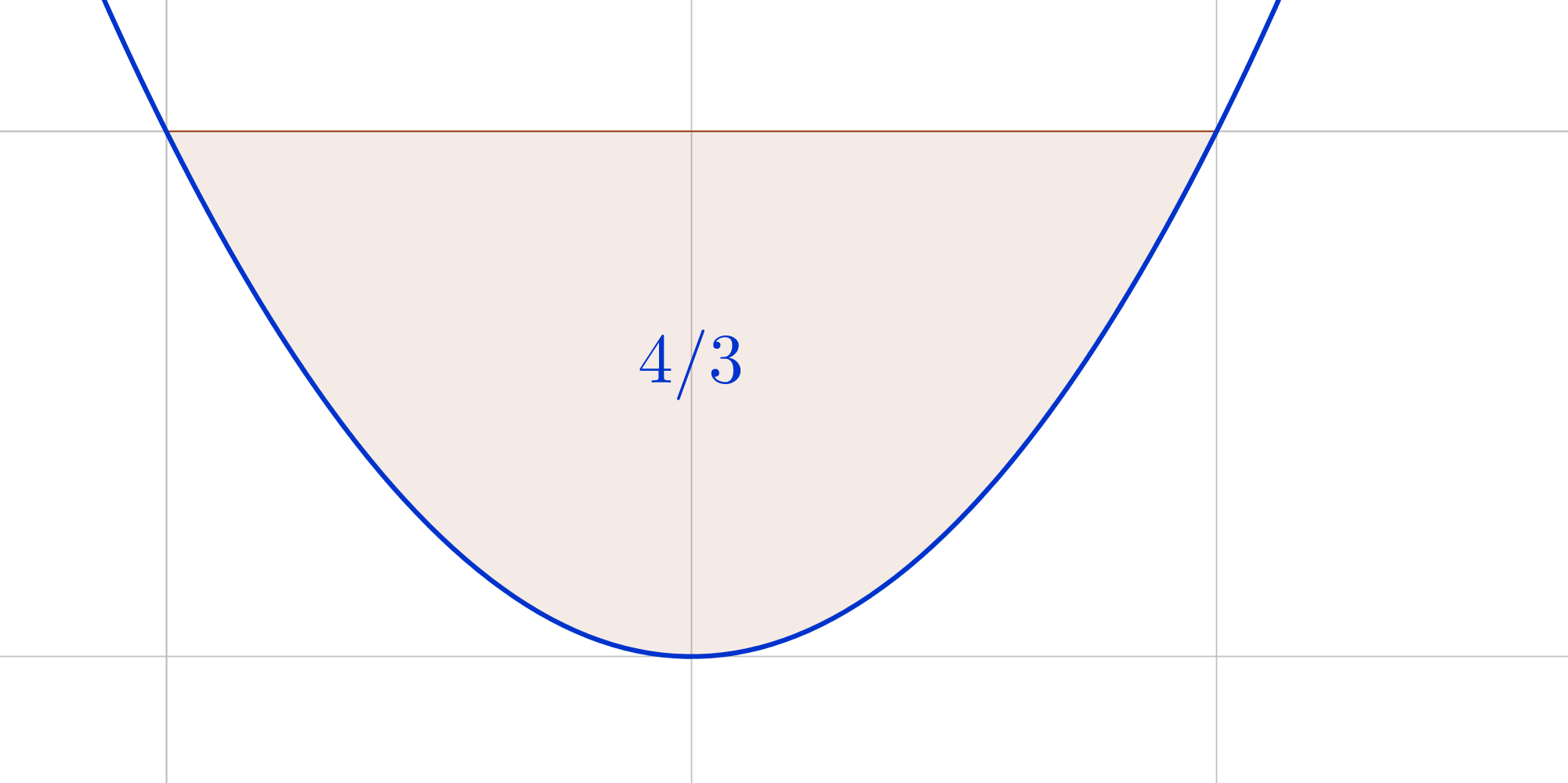 Podemos deduzir que as áreas sob o gráfico são iguais a 1/3.
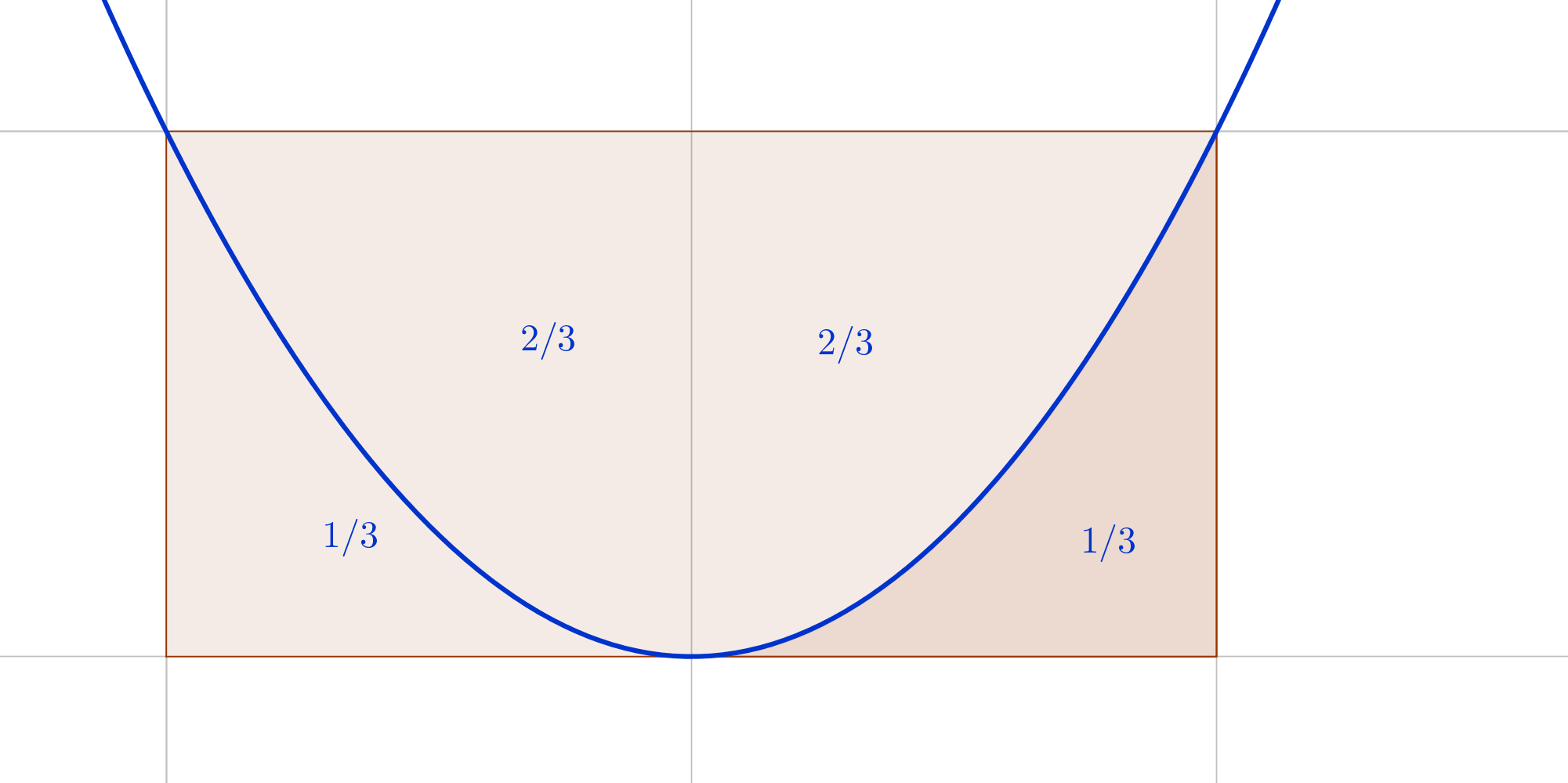 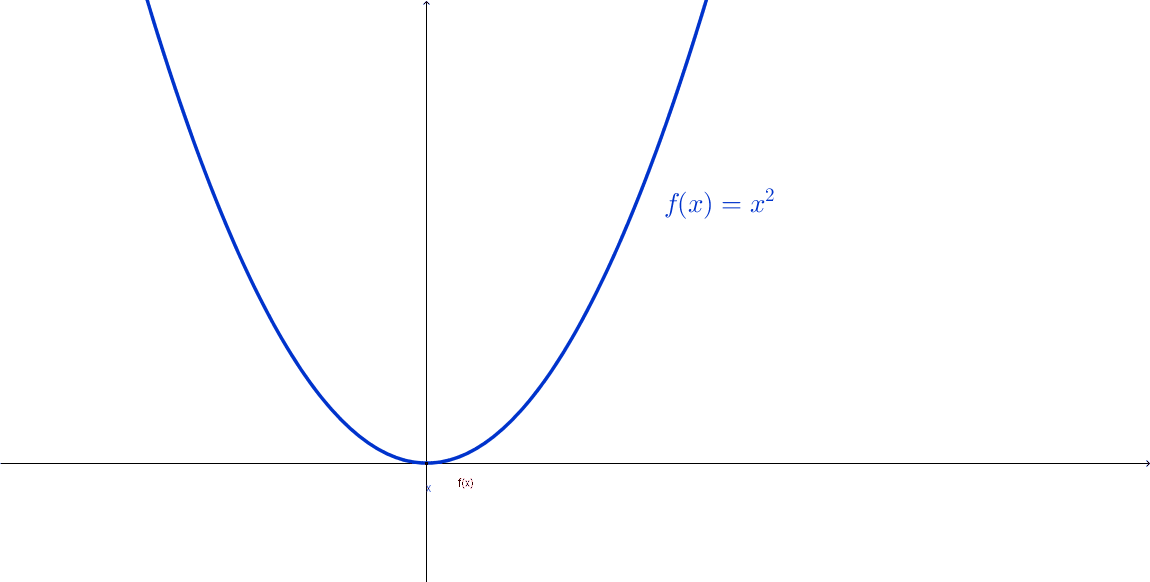 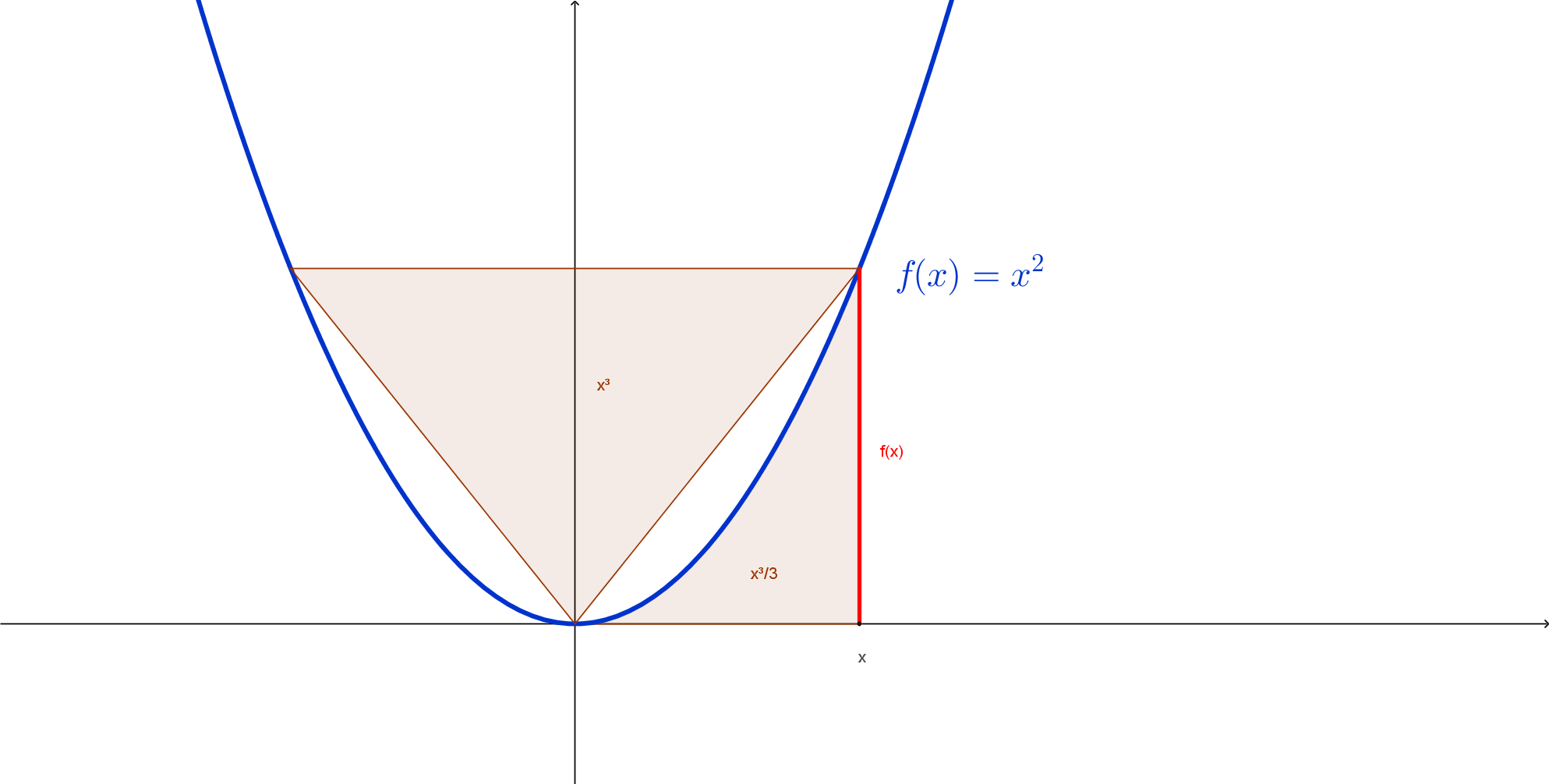 Essa é a primeira integral da história
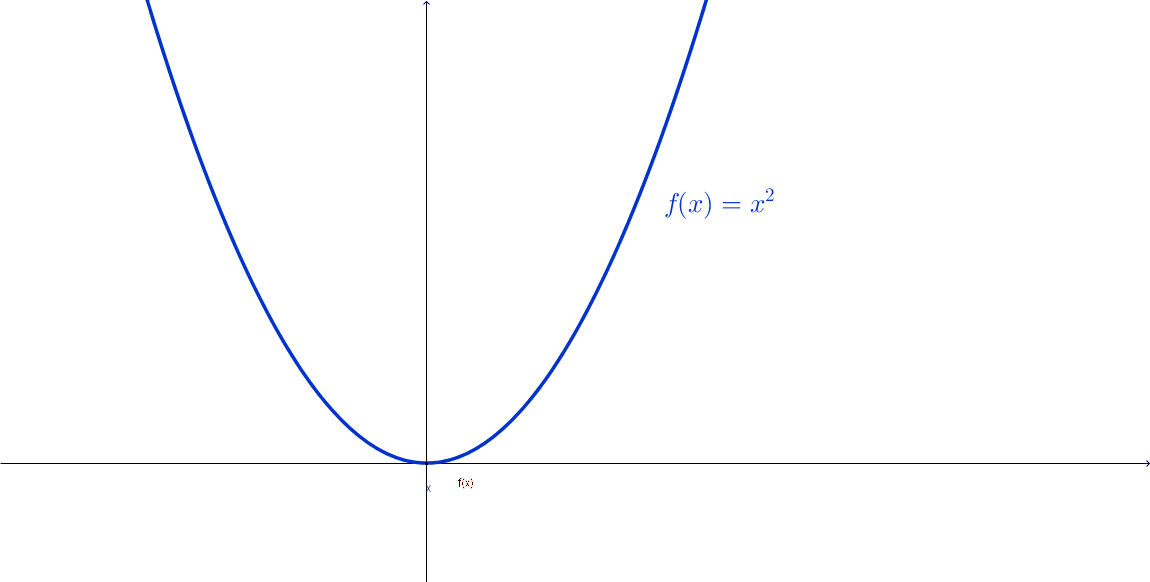 A variação instantânea da área A(x) é A’(x)=f(x).
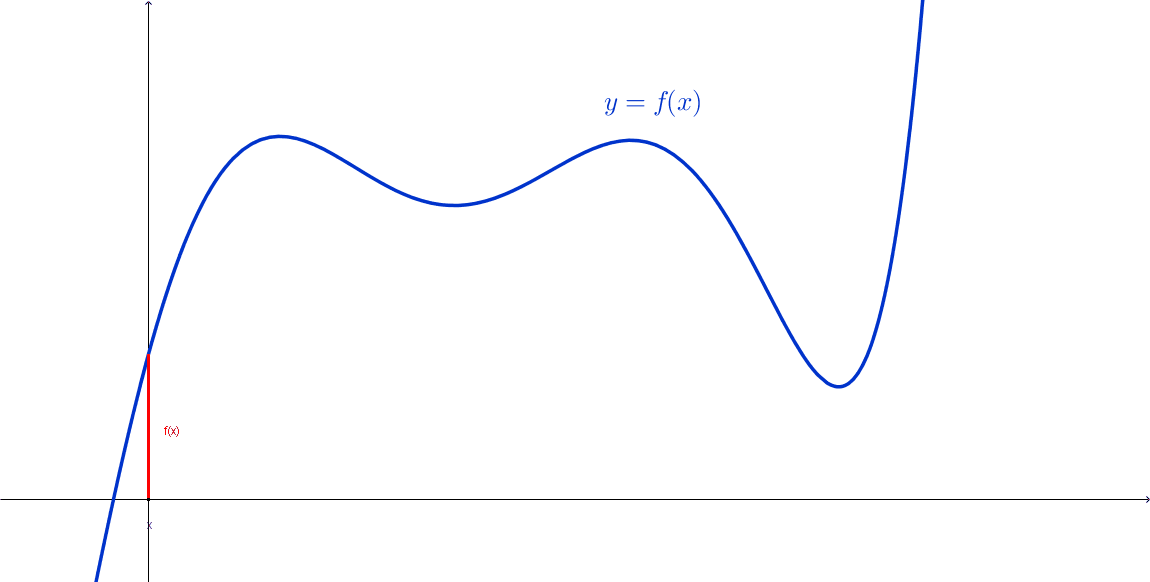 A derivada da função área A(x) é a própria função f(x):
A’(x)=f(x).
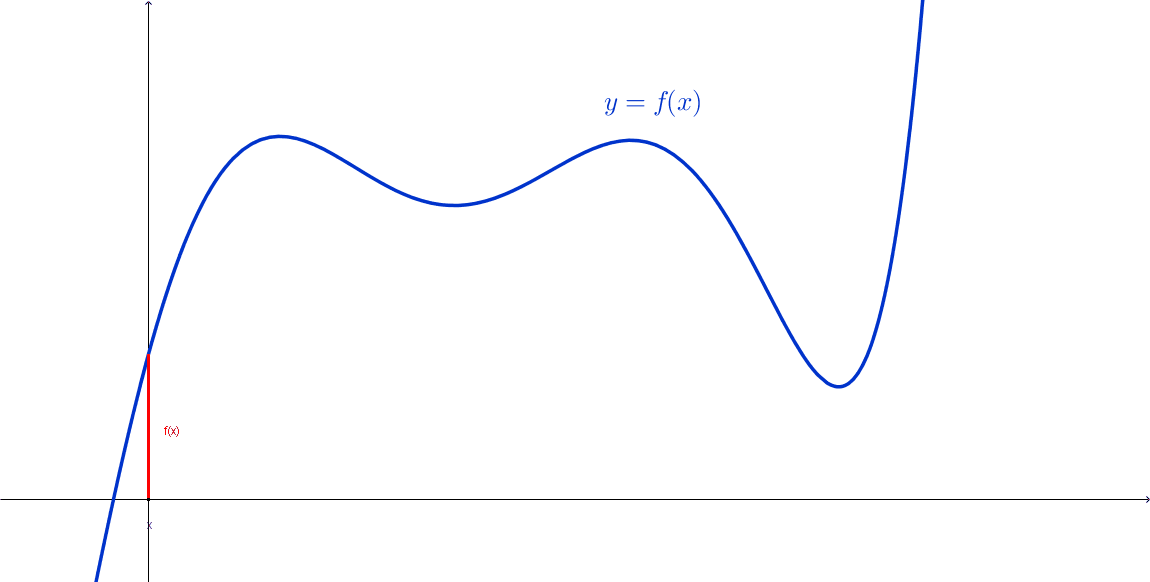 Newton teria criado o Cálculo Diferencial e Integral entre 1665 e 1666, quando o Trinity College foi fechado por causa da peste.
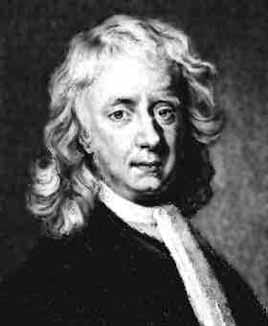 Sir Isaac Newton (1642-1727)
Newton deixou cerca de 5000 páginas de manuscritos sem publicação.
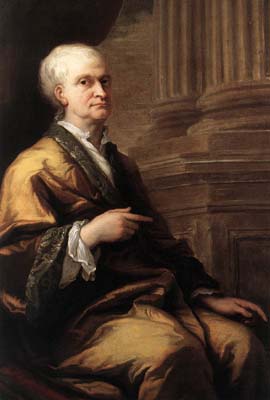 Sir Isaac Newton (1642-1727)
Em 1673 Leibniz viajou a Londres, onde comprou um livro de Barrow e tornou-se membro da Royal Society. É possível que tenha lido manuscritos de Newton.
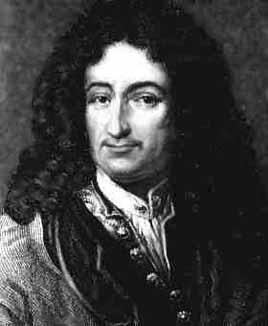 Gottfried Wilhelm von Leibniz (1646-1716)
Em 1676 Leibniz cria o Cálculo com uma notação bem diferente de Newton. Sua notação prevaleceu até hoje.
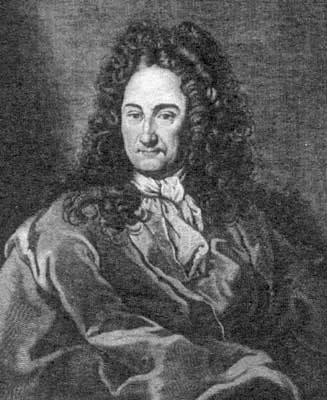 Gottfried Wilhelm von Leibniz (1646-1716)
A variação instantânea da área A(x) é A’(x)=f(x).
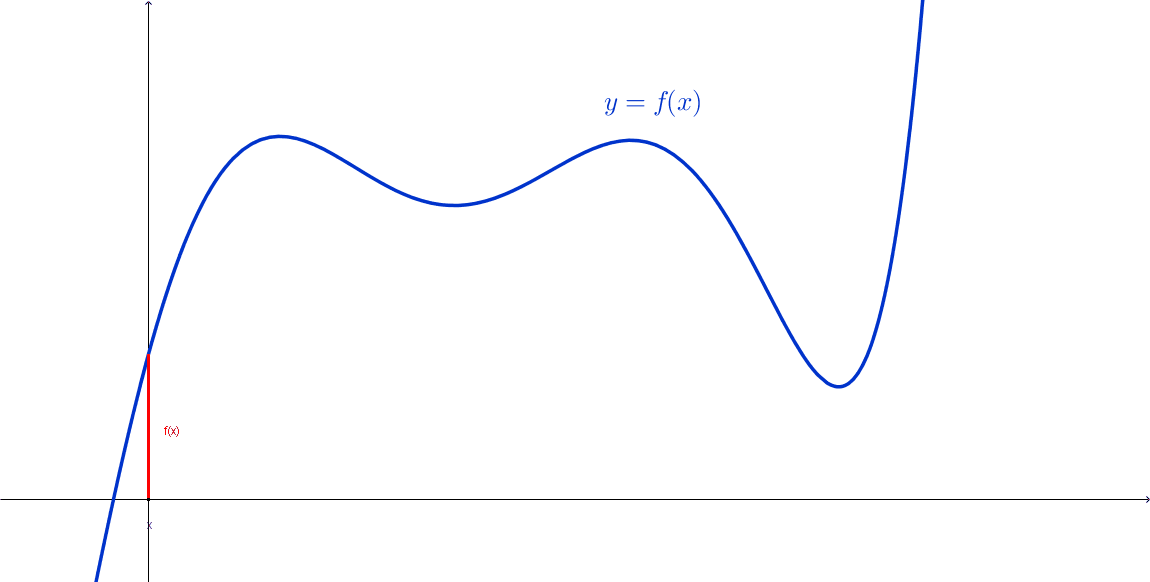 A derivada da função área A(x) é a própria função f(x):
A’(x)=f(x).
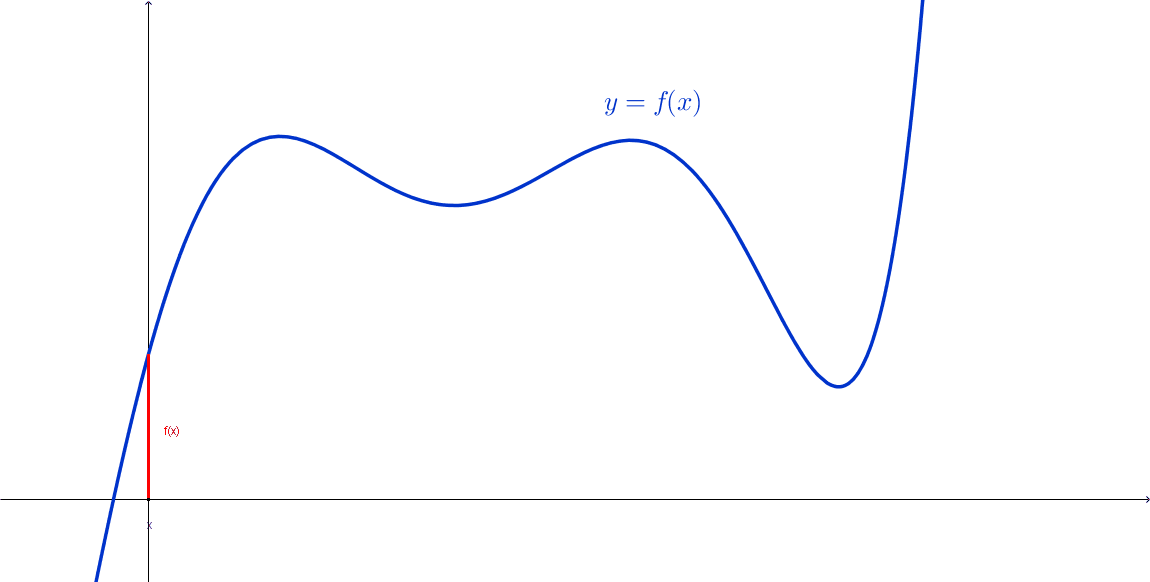 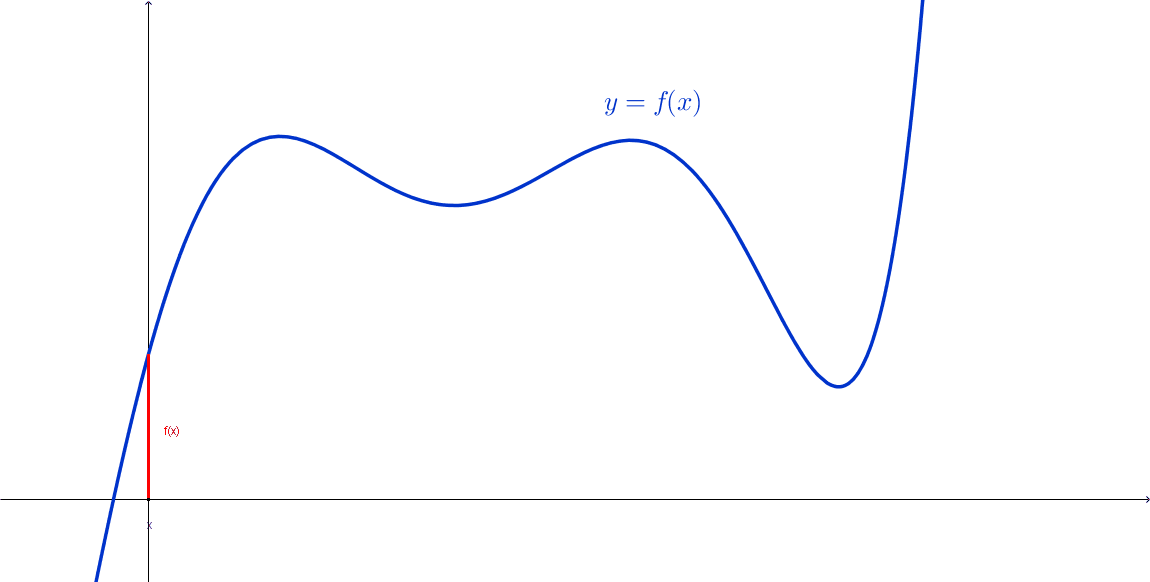 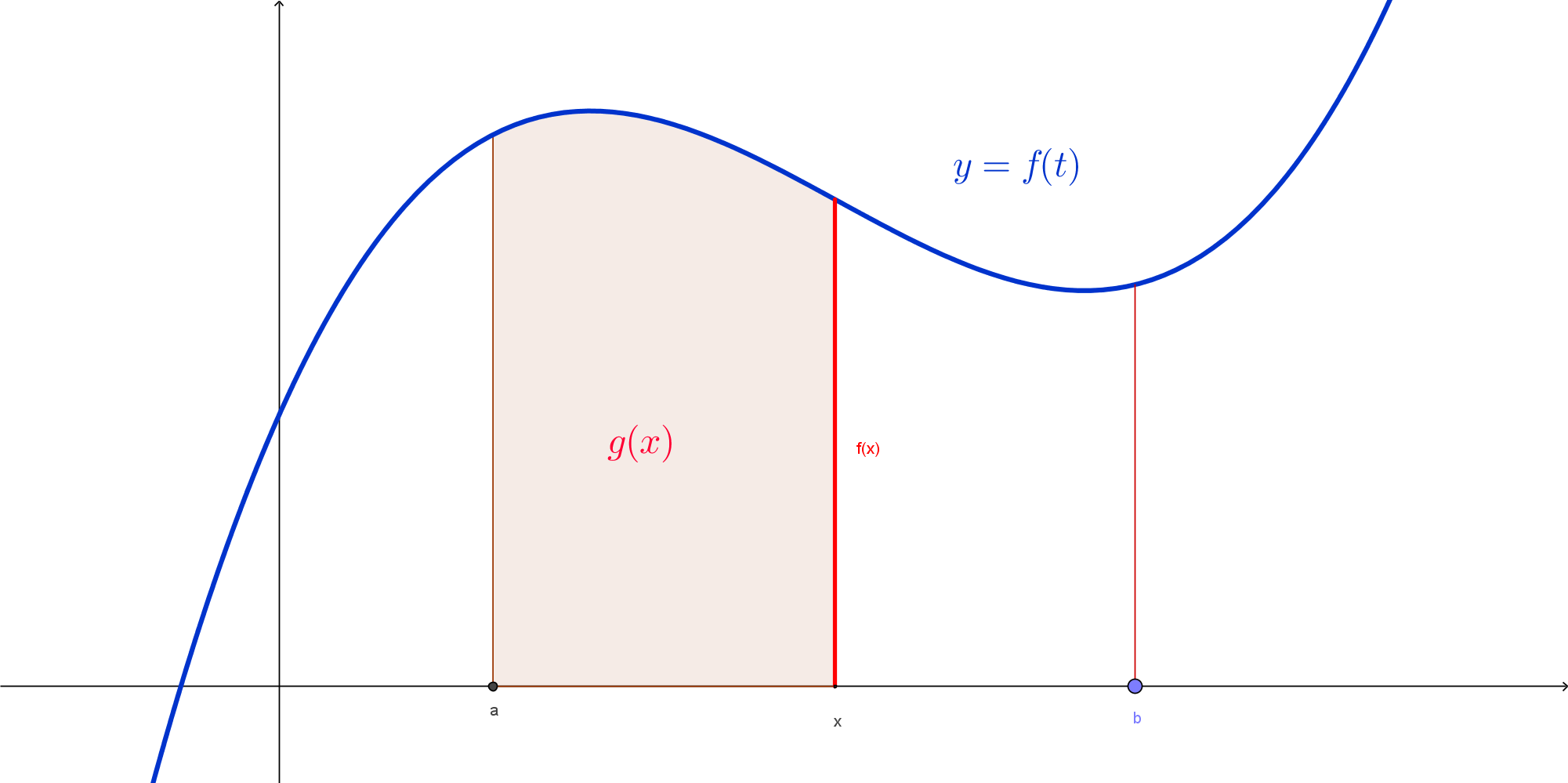 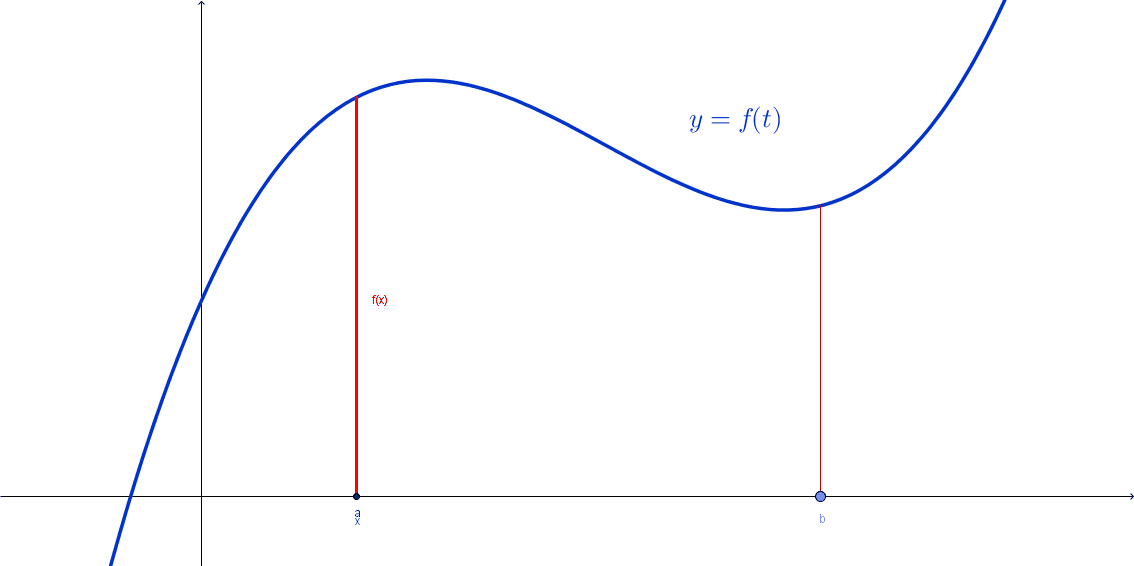 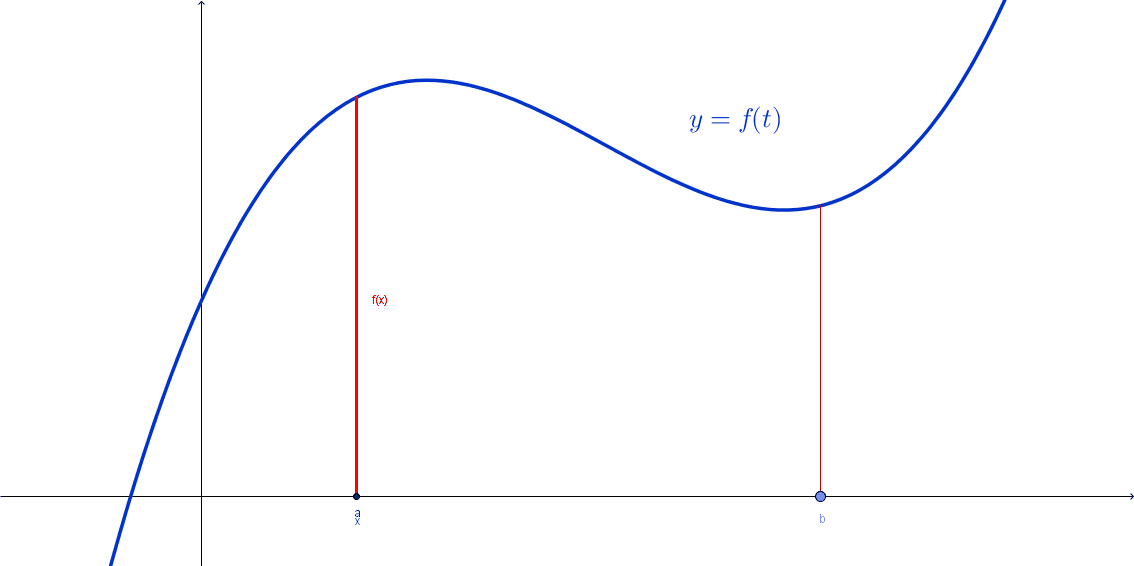 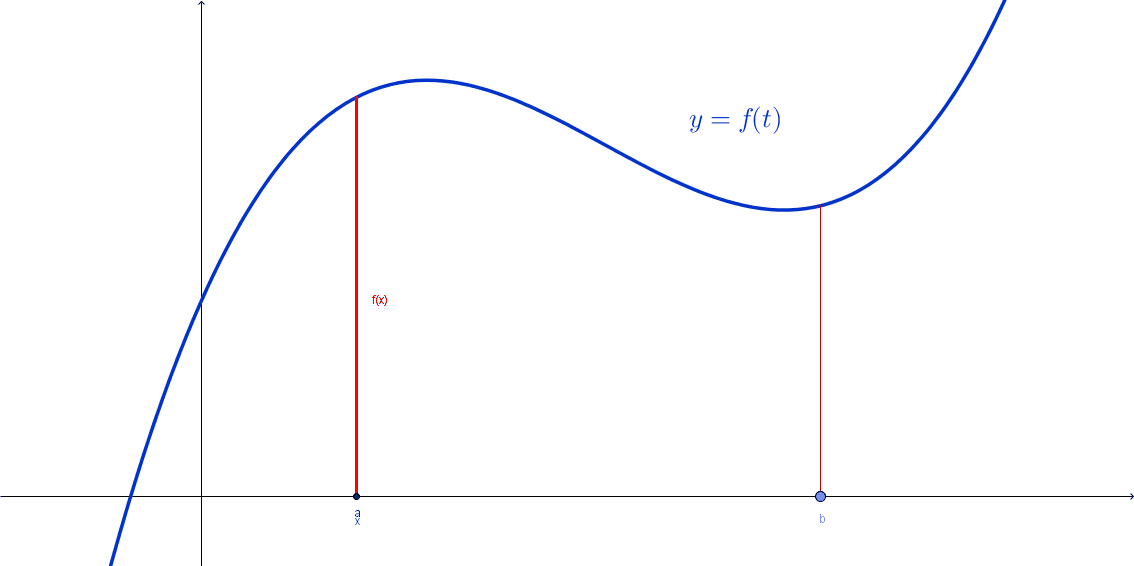 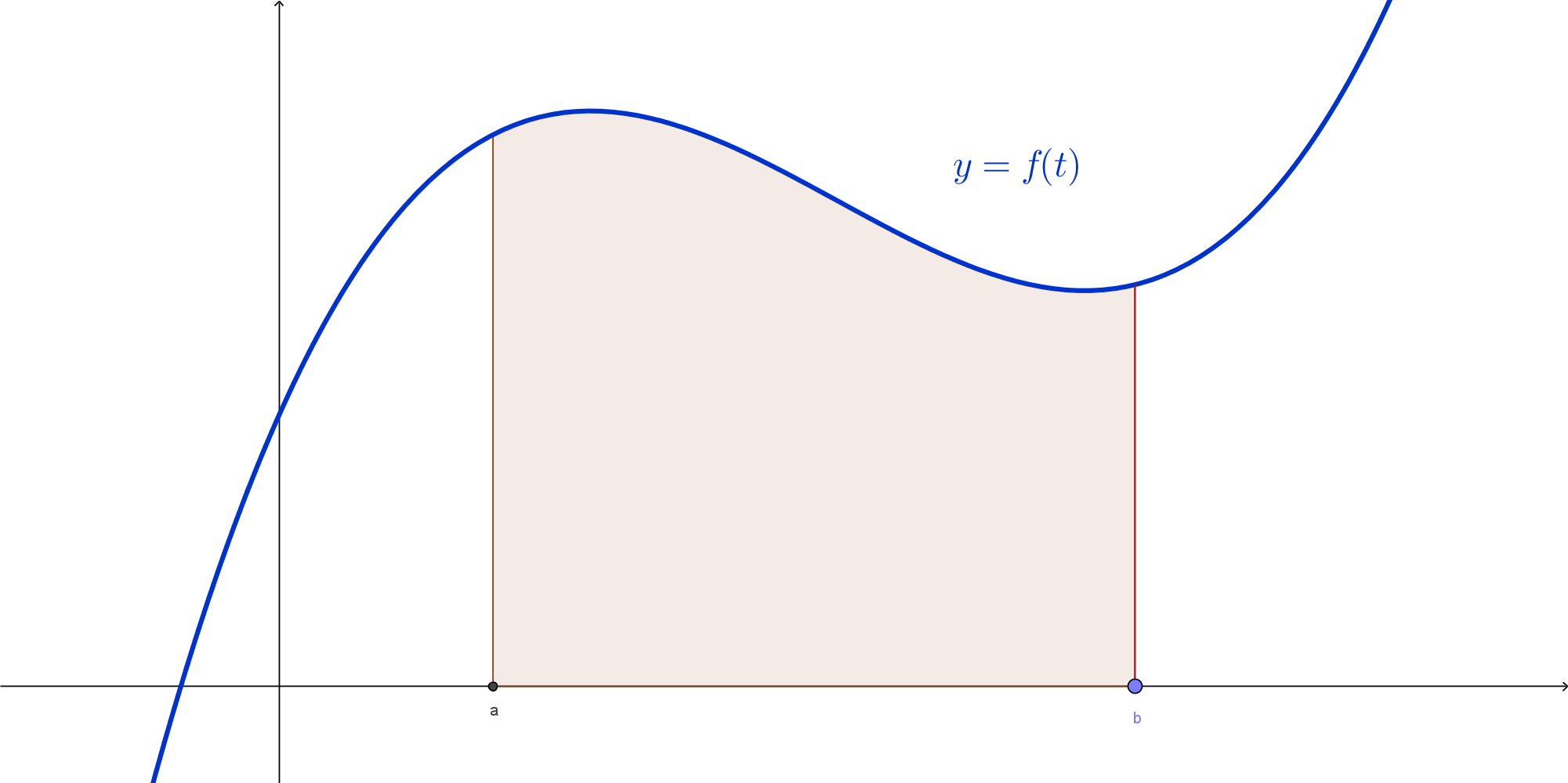